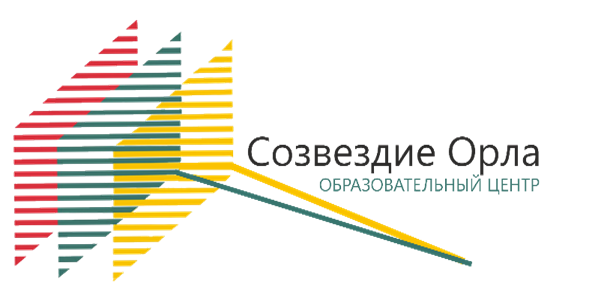 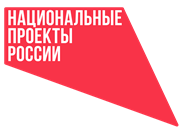 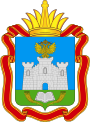 Сетевое взаимодействие реализации дополнительных общеобразовательных программ по направлению «Спорт» в Орловской области на базе БОУ ОО «Созвездие Орла»
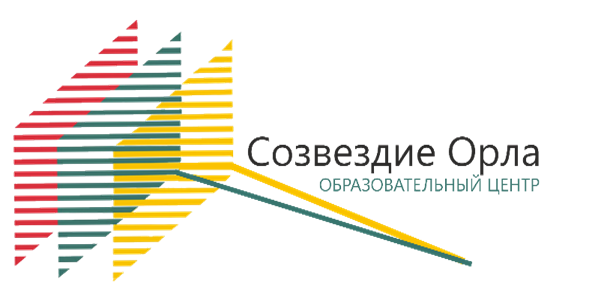 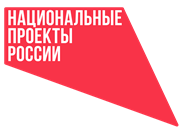 Реализация 
профильных образовательных программ по направлению «Спорт» ориентирована
Создание комплексной системы раннего выявления спортивной одарённости и вовлечение спортивно одарённых детей в систему подготовки спортивного резерва региона.  

Создание эффективного инструмента организации просмотра и отбора кандидатов в сборные команды различного уровня (региональный, муниципальный, клубный), 

Создание программ углубленной подготовки перспективных региональных спортсменов к выступлению в спортивных соревнованиях высокого уровня

Выявление, развитие и дальнейшая профессиональная поддержка спортивно-одаренных детей, а также детей и молодёжи, проявивших выдающиеся способности в различных видах спорта.

 Создание необходимых условий для всестороннего и гармоничного личностного развития одаренных детей.
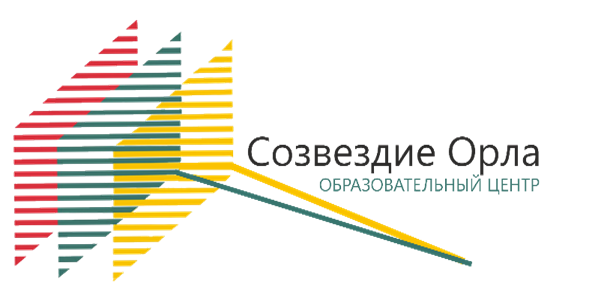 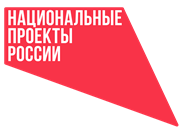 Сетевое взаимодействие
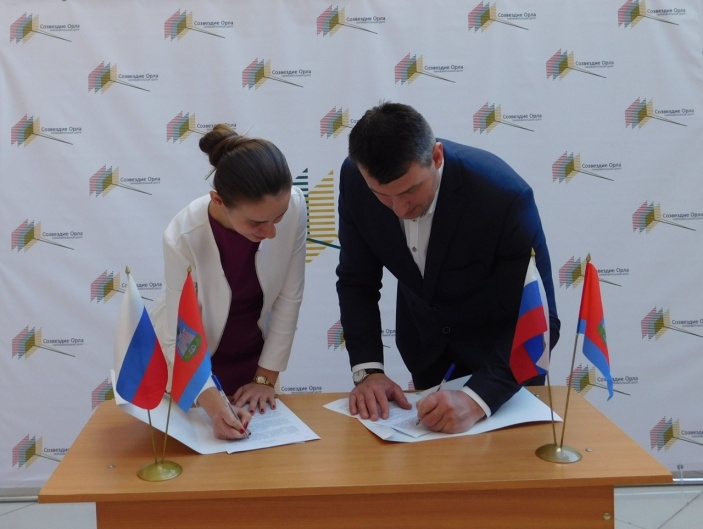 Разработка и реализация образовательных программ в партнёрстве с акредитованными региональными федерациями
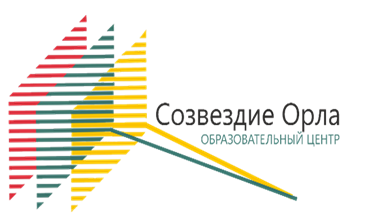 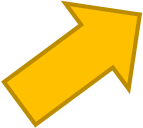 Ведущие организации, осуществляющие спортивную подготовку
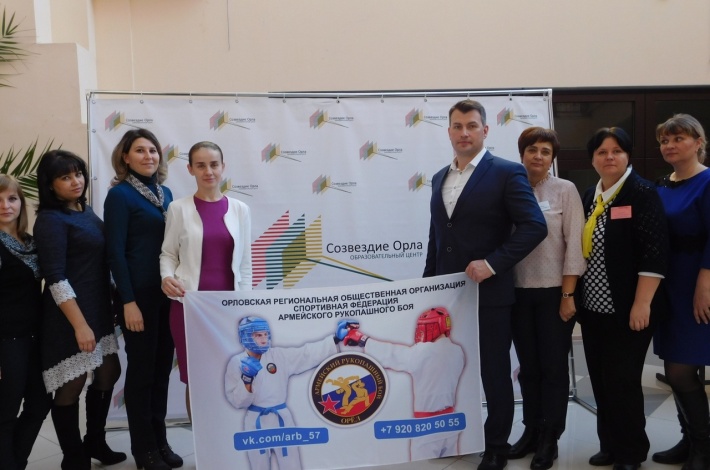 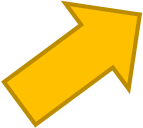 Организации активно проводящие научную и методическую работу по спортивному направлению
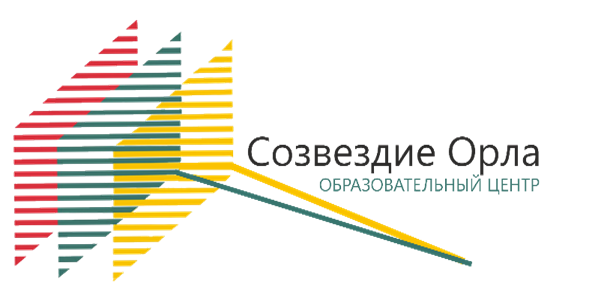 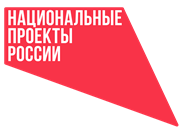 Виды реализуемых образовательных программ
Краткосрочные образовательные программы по видам спорта (модули спортивной подготовки)
Образовательные программы реализующиеся на постоянной основе (от 1 года)
Образовательные и спортивные мероприятия (мастер-классы, семинары, открытые тренировки и т.п.)
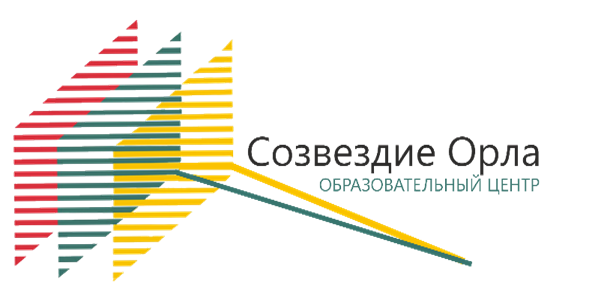 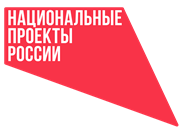 Партнёры Регионального центра выявления, поддержки и развития способностей и талантов у детей и молодежи БОУ ОО «Созвездие Орла»
Генеральное партнерство и наставничество:
Орловский государственный университет имени И.С. Тургенева
Ключевые партнеры по направлению «Спорт»:
Федерация бадминтона Орловской области
Федерация шахмат Орловской области
Орловская областная Федерация Тайского бокса
Спортивная федерация Армейского рукопашного боя Орловской области
Федерация дзюдо и самбо Орловской области
ОРО ОГ ФСО «Юность России»
Училище Олимпийского резерва
Спортивная школа «Ледовое поколение»
Шахматно-шашечная спортивная школа
Детско-юношеская спортивная школа «Орел-Карат»
Научно-методическое партнерство:
Кафедра теории и методики физической культуры и спорта ФГБОУ ВО «Орловский государственный университет имени И.С. Тургенева»
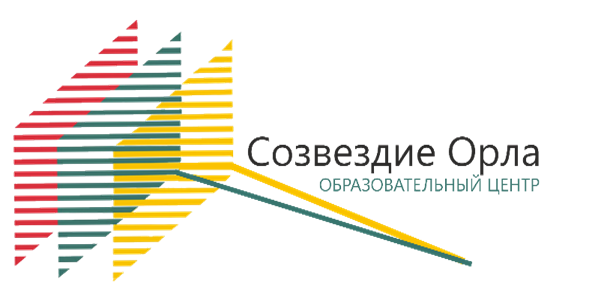 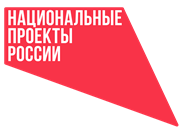 Сетевое взаимодействие
Методическая поддержка и консультирование
Инфраструктура
Координация образовательных программ и событий
Психологическое сопровождение
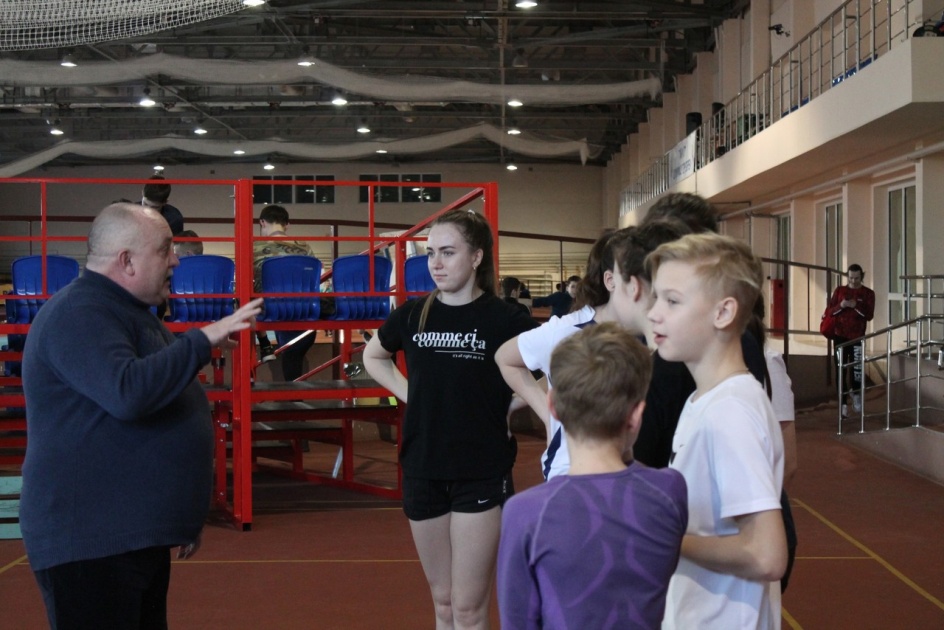 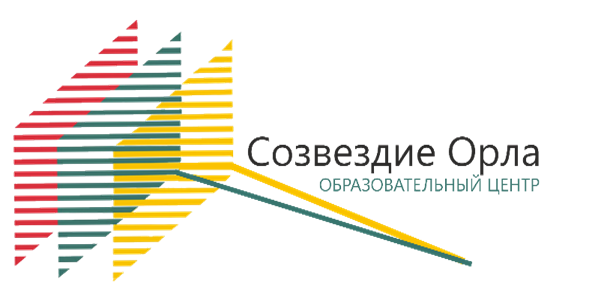 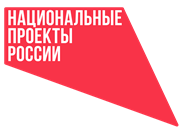 Спортивная инфраструктура Регионального центра выявления, поддержки и развития способностей и талантов у детей и молодежи БОУ ОО «Созвездие Орла»
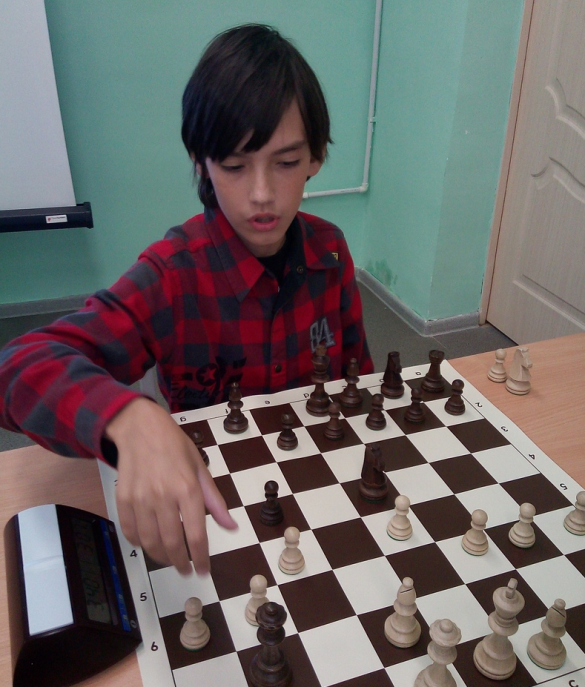 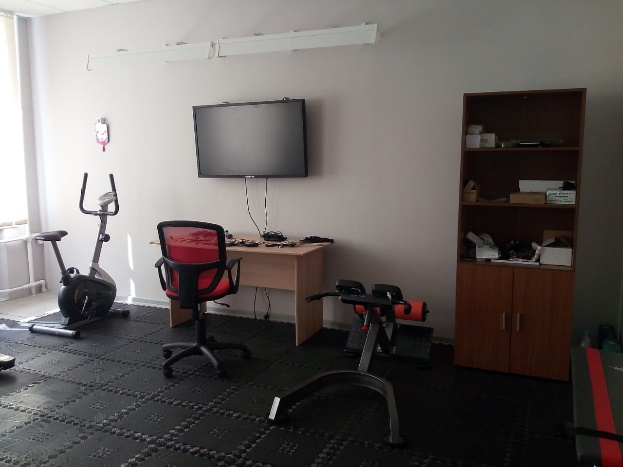 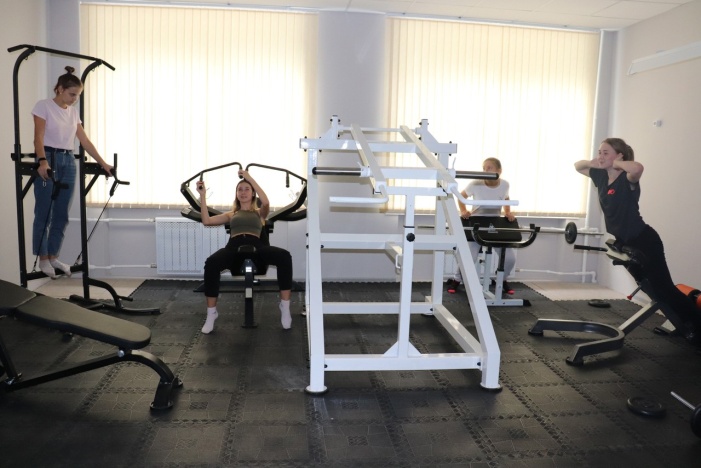 Многофункциональный спортивный комплекс
Спортивный зал
Тренажёрный зал
Шахматный клуб
Туристический полигон
Цифровая лаборатория физиологии человека
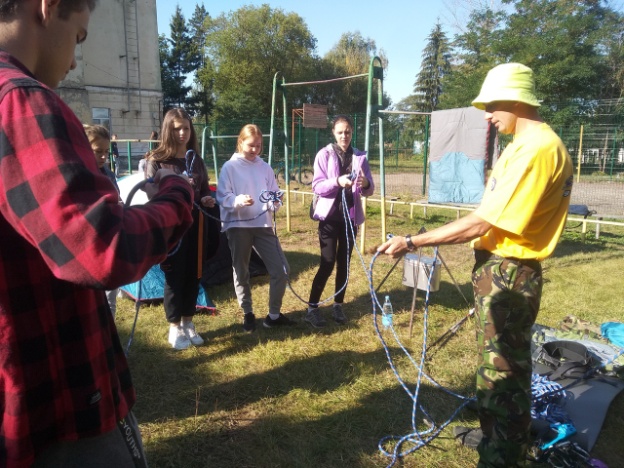 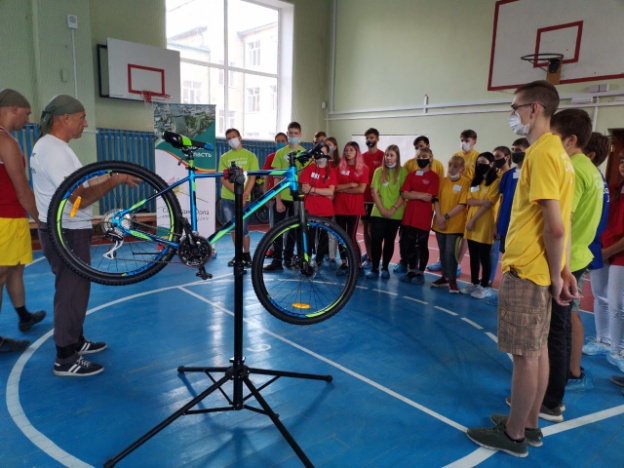 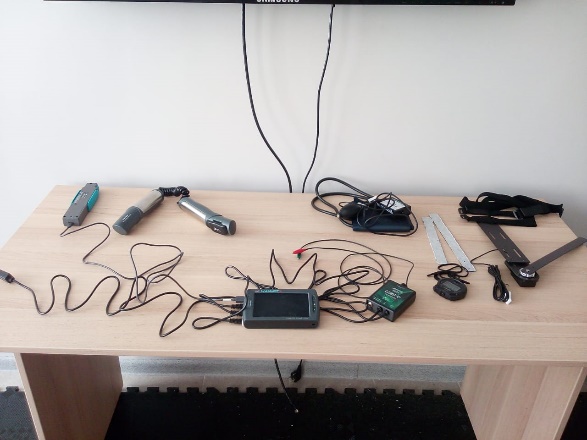 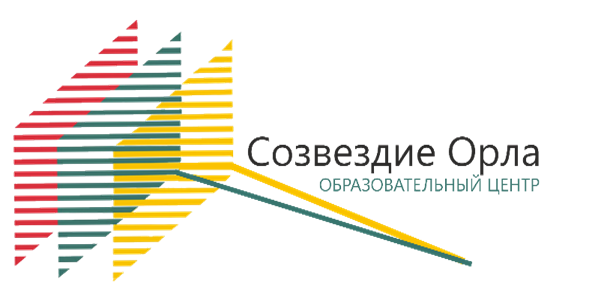 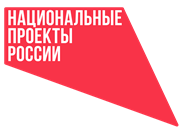 С 2019 года Региональным центром выявления, поддержки и развития способностей и талантов у детей и молодежи БОУ ОО «Созвездие Орла» реализуются  краткосрочные образовательные программы по видам спорта (модули спортивной подготовки) по следующим спортивным направлениям:
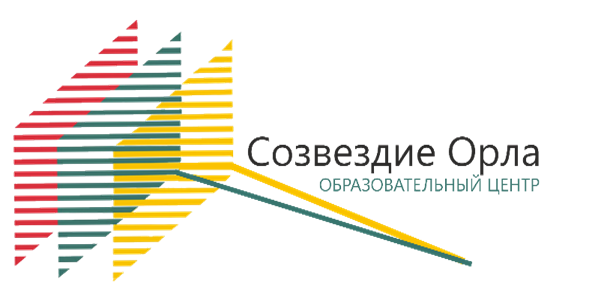 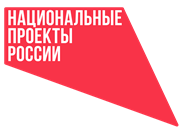 Единоборства Профиль: «Армейский рукопашный бой»
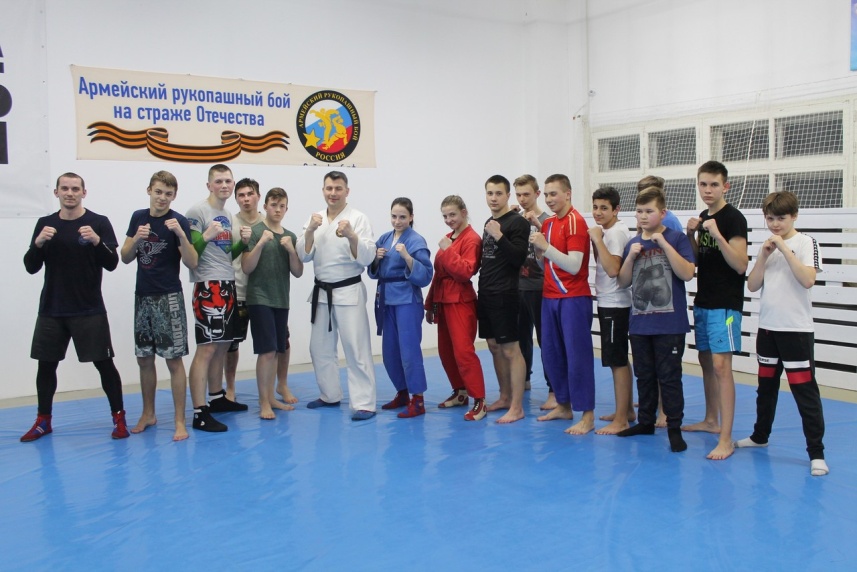 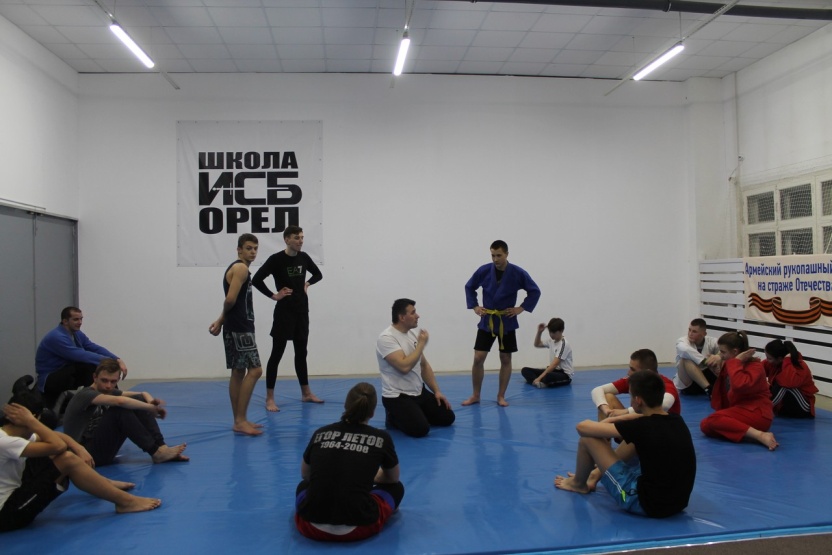 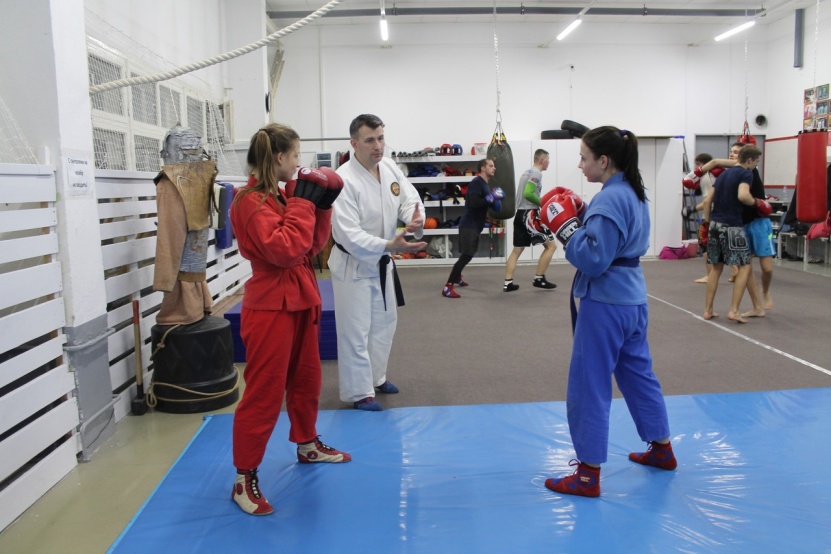 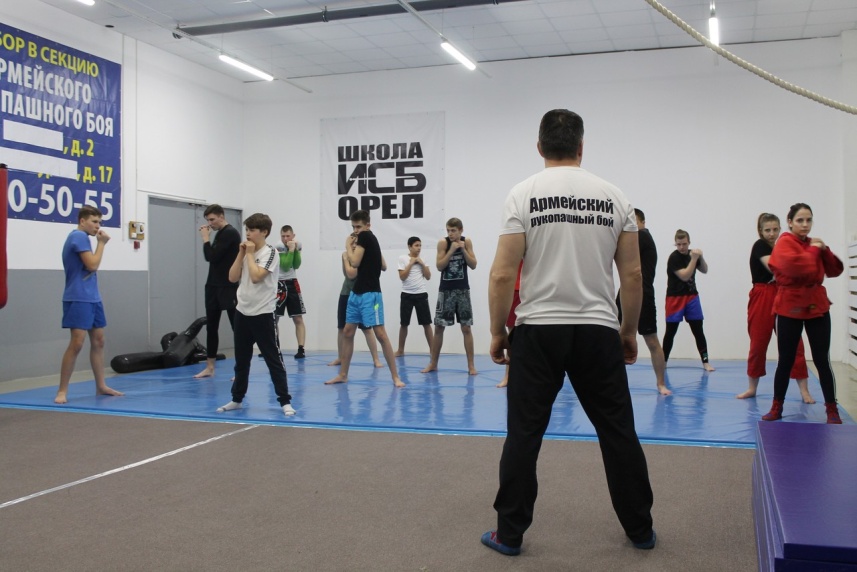 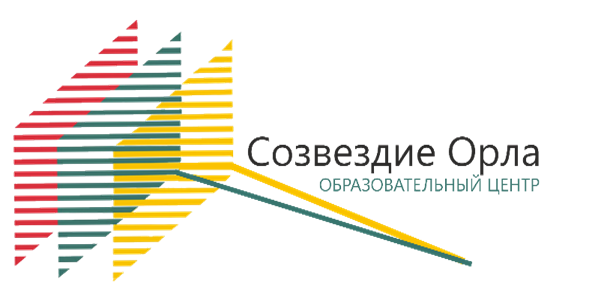 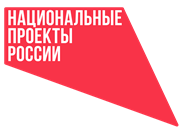 Единоборства Профиль:  «Тайский бокс»
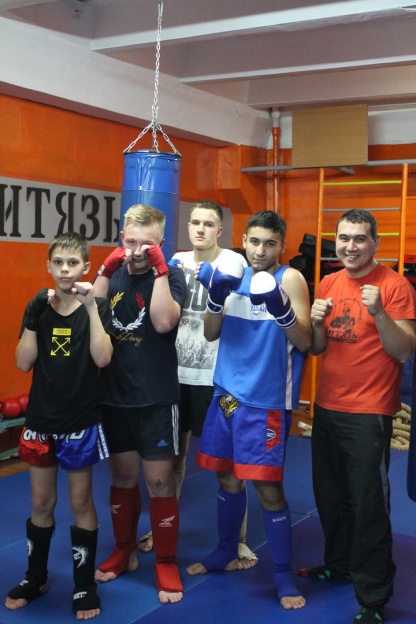 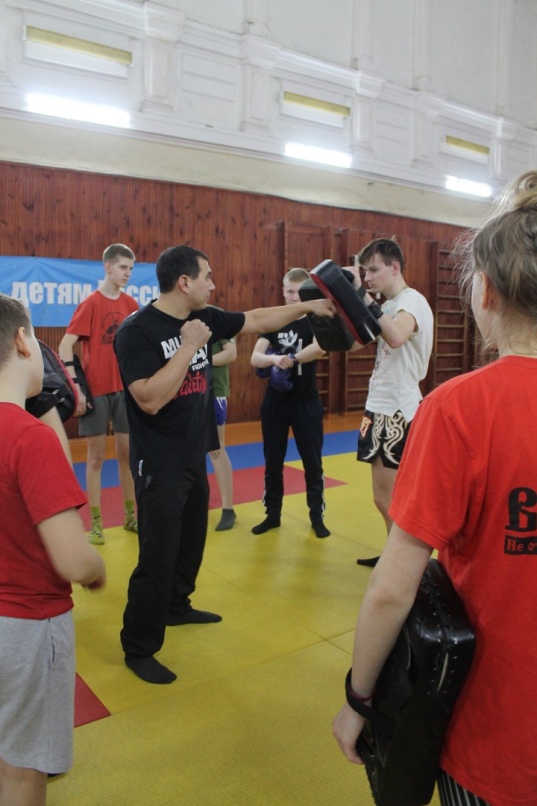 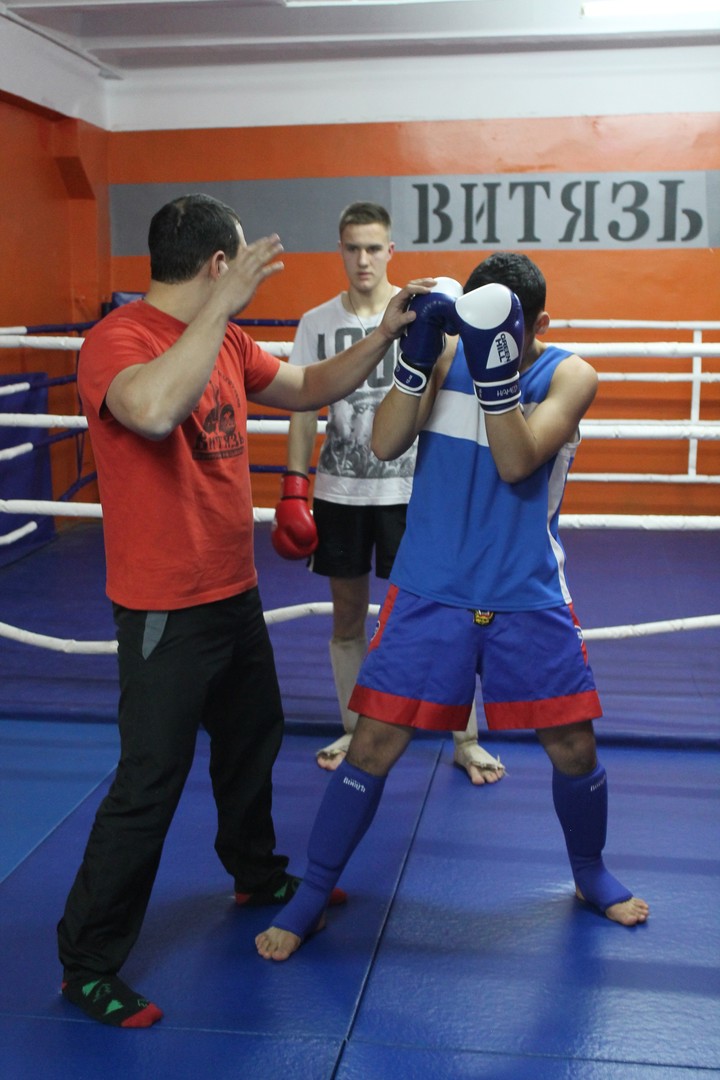 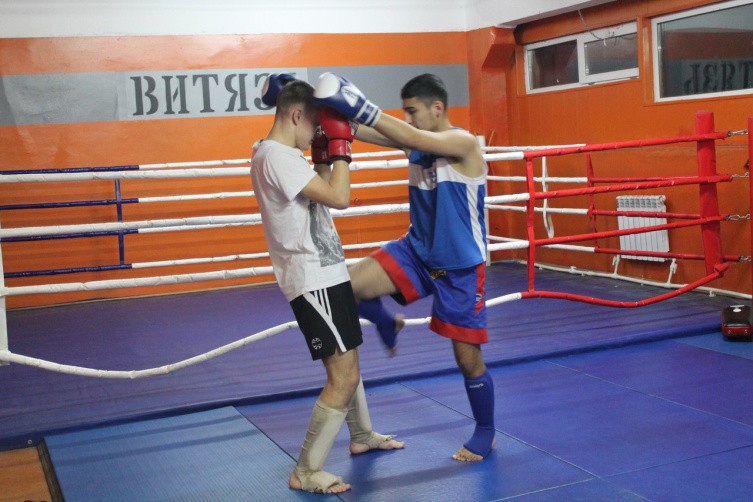 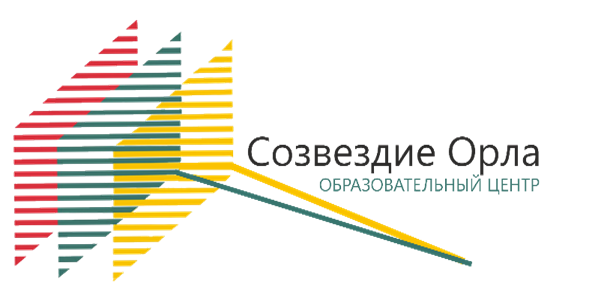 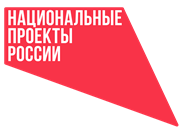 Единоборства Профиль:  «Дзюдо»
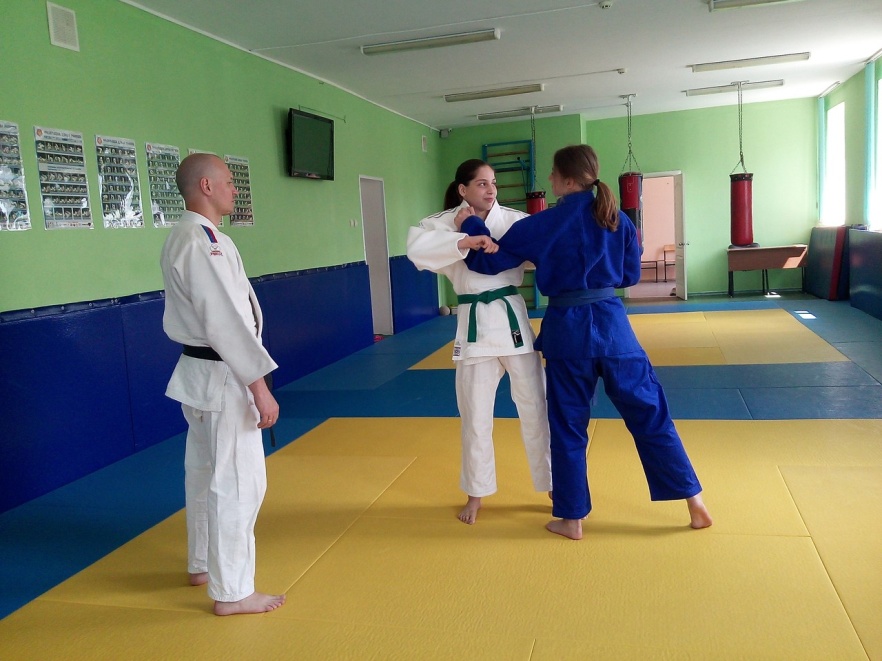 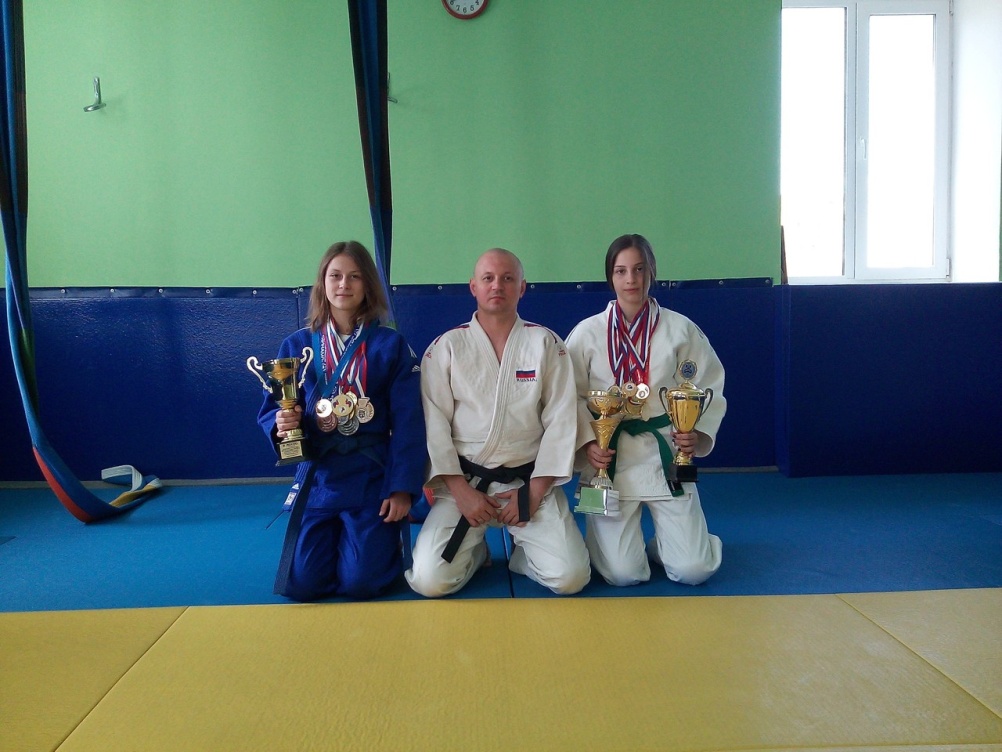 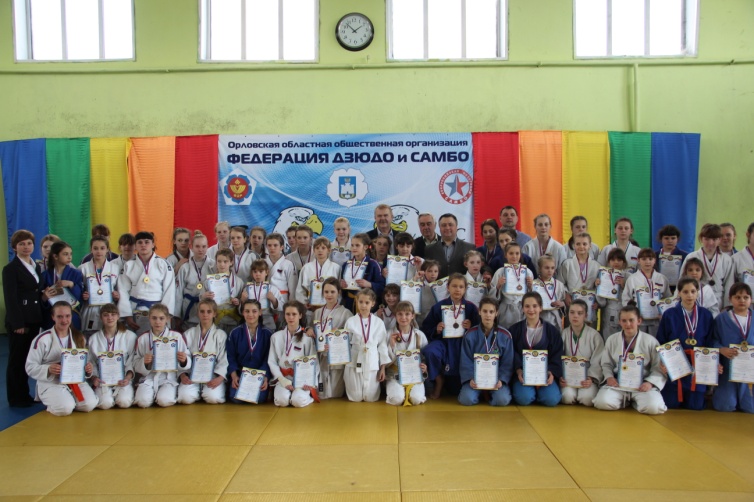 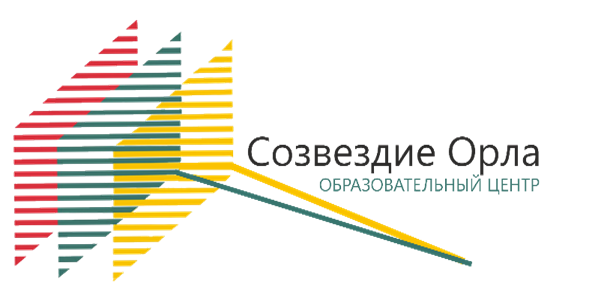 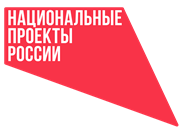 Единоборства Профиль:  «Каратэ (WKF)»
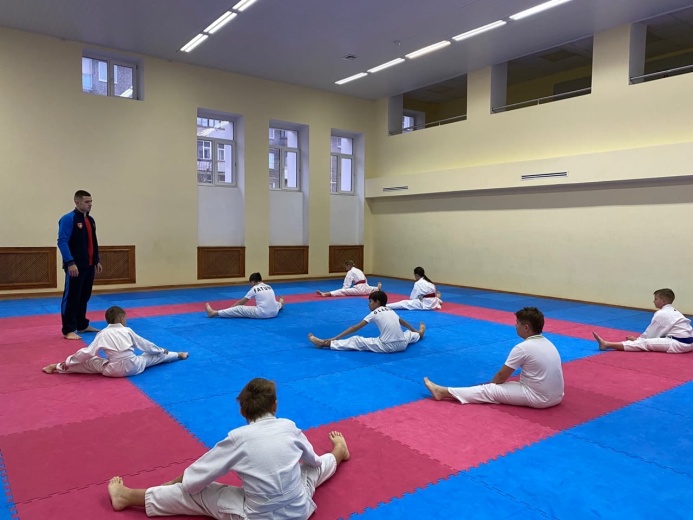 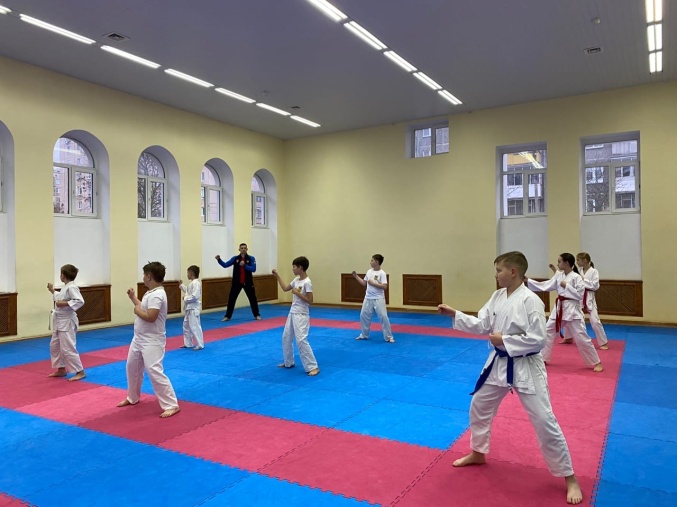 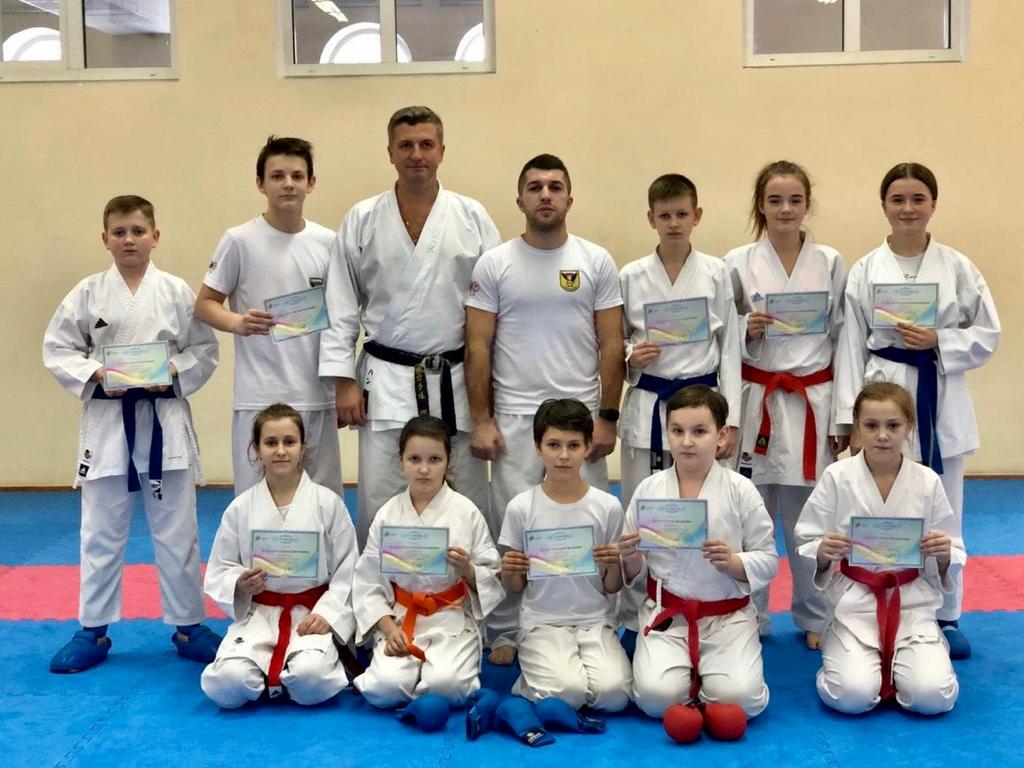 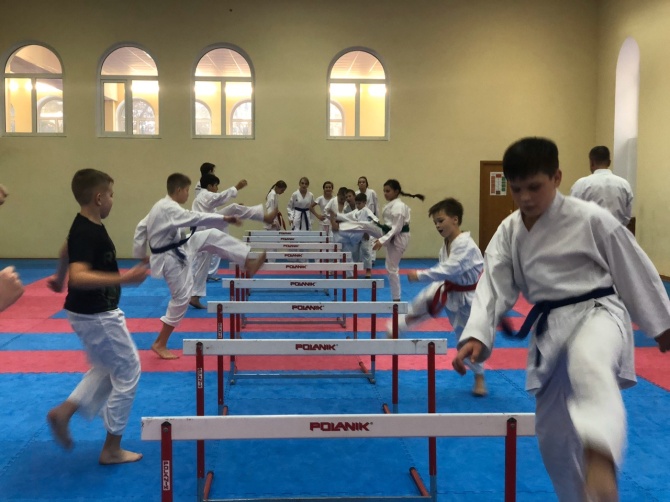 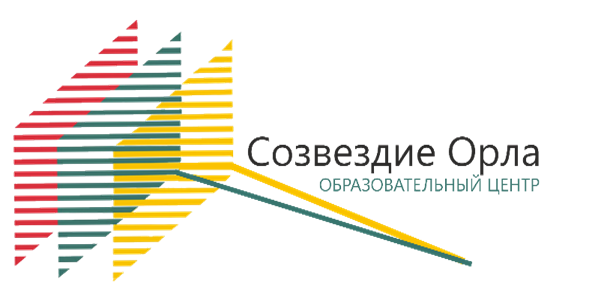 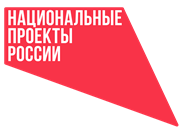 Бадминтон
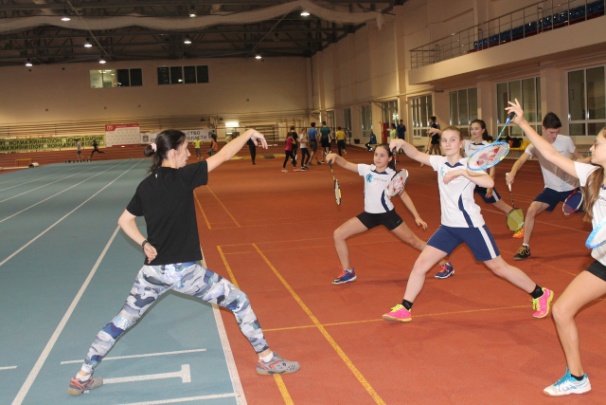 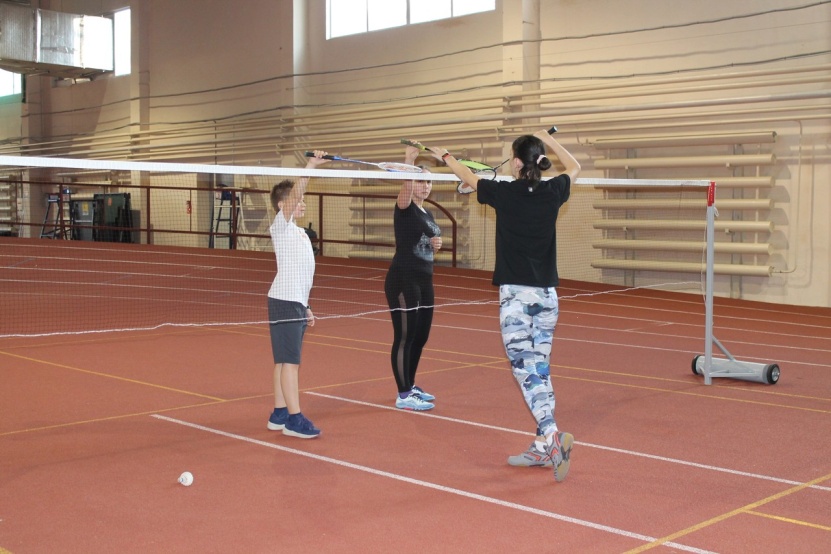 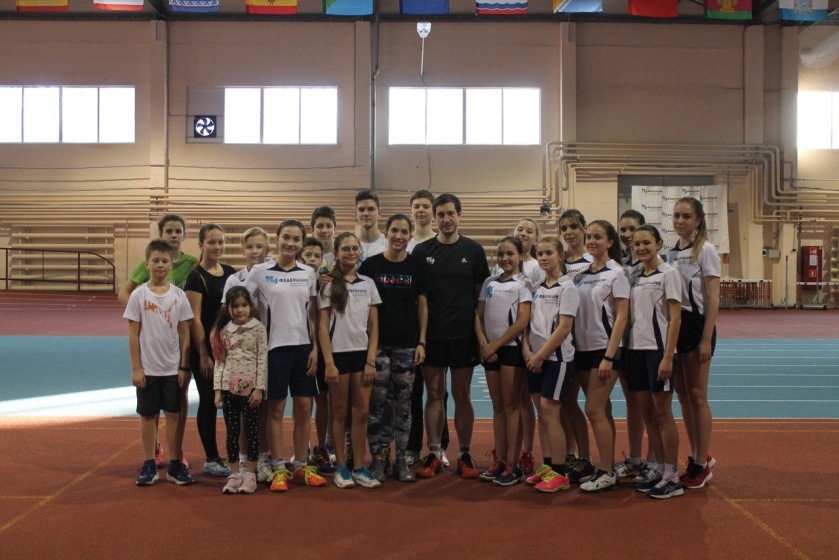 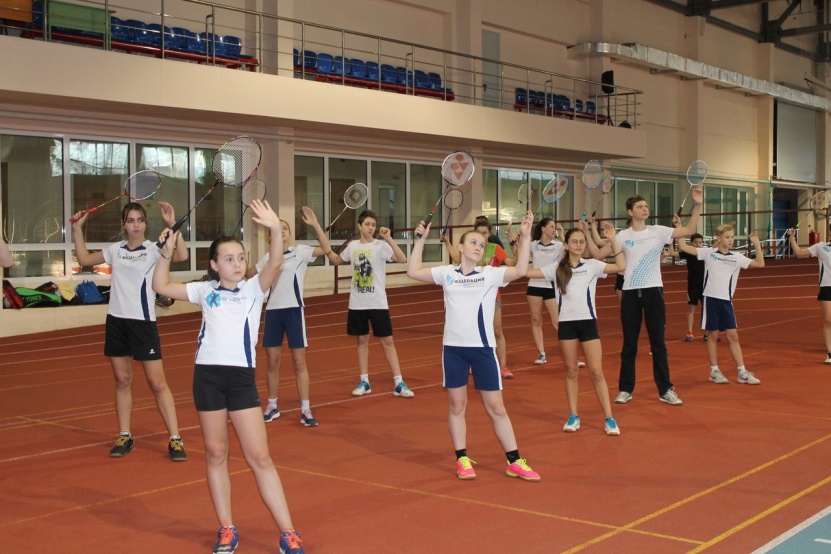 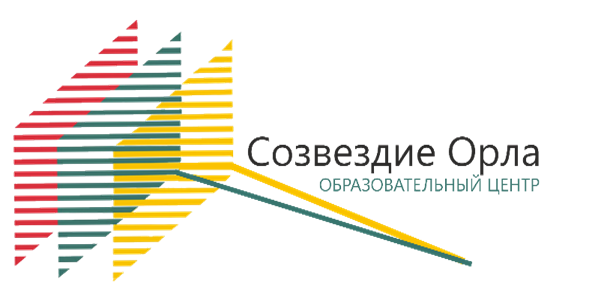 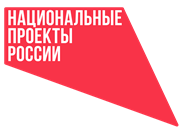 Шахматы
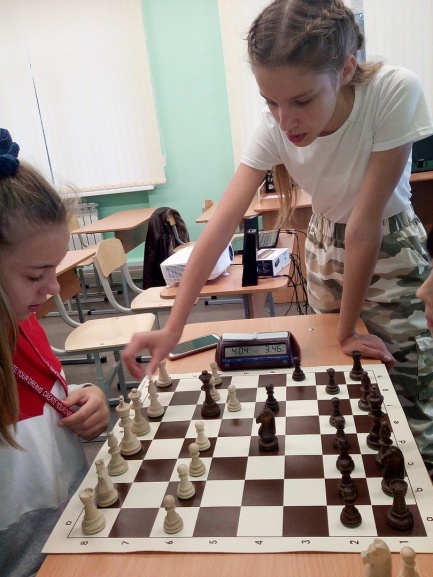 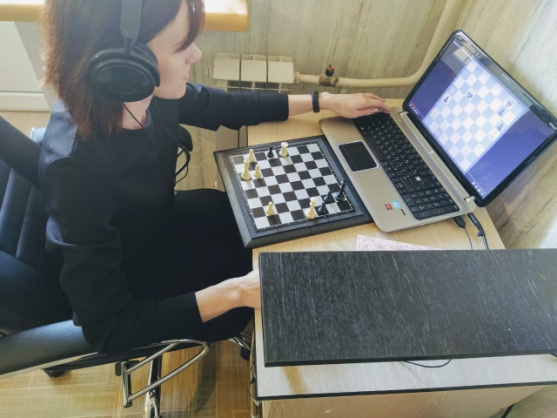 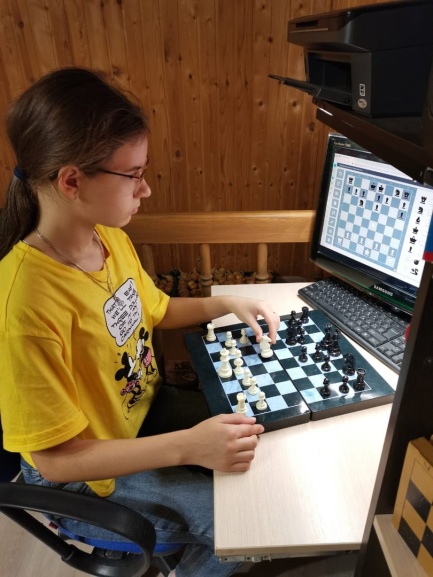 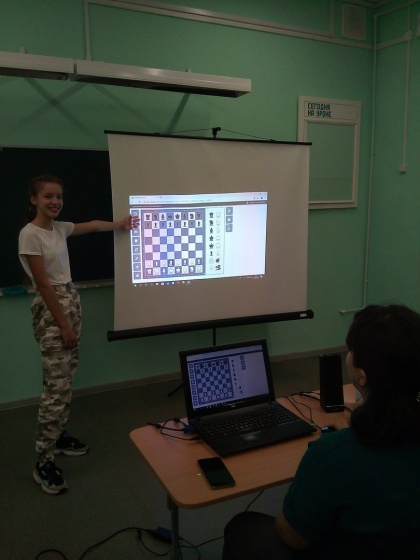 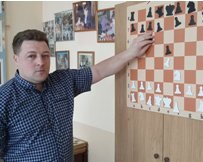 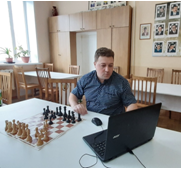 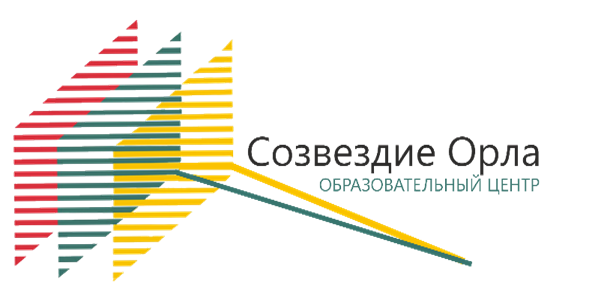 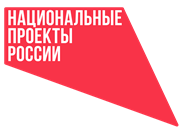 Индивидуальные результаты участников профильных образовательных программ по направлению «Спорт»
Сдача внутренней аттестации, перевод на новый этап спортивной подготовки, присвоение спортивных разрядов до I включительно (Каратэ, армейский рукопашный бой, тайский бокс)
 
Включение в сборные команды организаций осуществляющих спортивную подготовку и сборные команды муниципальных образований для участия в соревнованиях различного уровня (тайский бокс, дзюдо, шахматы, армейский рукопашный бой, дзюдо).
 
Отбор и включение в основной и резервный составы сборных команд Орловской области (Тайский бокс, бадминтон, дзюдо).

Результативное участие в спортивных соревнованиях регионального, межрегионального и всероссийского уровня
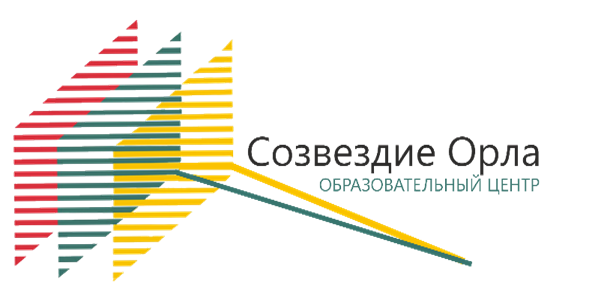 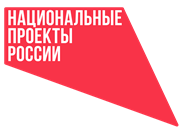 Профильные образовательные программы по направлению «Спорт» 2020 г.
Март:              	Единоборства(профиль «Армейский рукопашный бой»)
                         	Единоборства (профиль «Тайский бокс»)
                        	Бадминтон
Апрель :         	Бадминтон
                         	Шахматы
Май:		Бадминтон
Июнь :		Единоборства (профиль «Дзюдо»)
			Шахматы
Июль:		Шахматы
Август:		Шахматы
Сентябрь:	Шахматы
Октябрь	:	Шахматы
Ноябрь: 	Единоборства (профиль «Тайский бокс»)
Декабрь:	Бадминтон
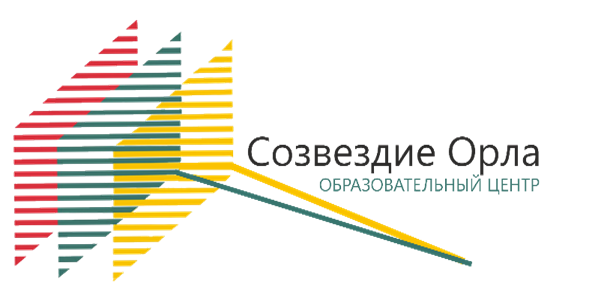 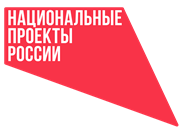 Руководители профильных образовательных программ по направлению «Спорт» Регионального центра выявления, поддержки и развития способностей и талантов у детей и молодежи БОУ ОО «Созвездие Орла»
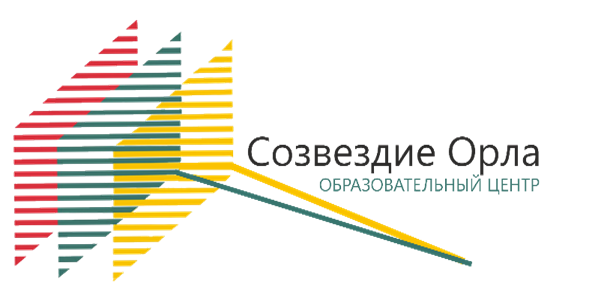 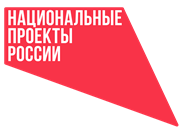 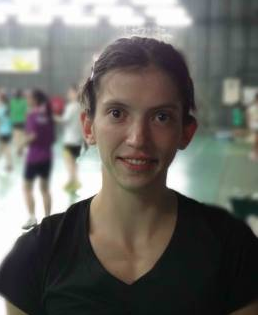 Сорокина Вероника Андреевна
Главный тренер
сборной Орловской области по бадминтону 
Сертифицированный тренер Всемирной федерации бадминтона 
Мастер спорта по бадминтону
Абсолютная чемпионка Казахстана по бадминтону в одиночной, парной и смешанной парной категории
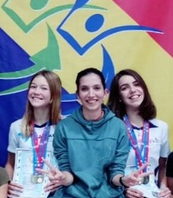 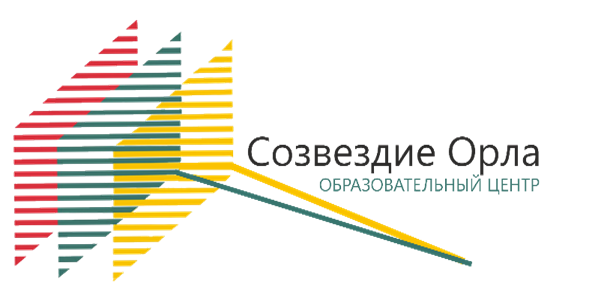 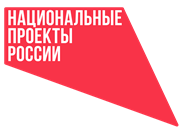 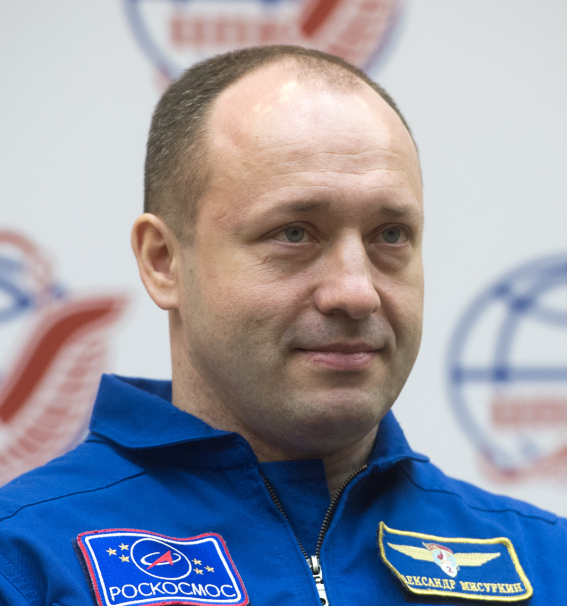 Мисуркин Александр Александрович
Президент 
Федерации бадминтона Орловской области
Герой России
Лётчик-космонавт Российской Федерации 
Космонавт-испытатель отряда ФГБУ 
«НИИ ЦПК имени Ю. А. Гагарина»
Кавалер Ордена «За заслуги перед 
Отечеством» IV степени
Почётный гражданин города Орла
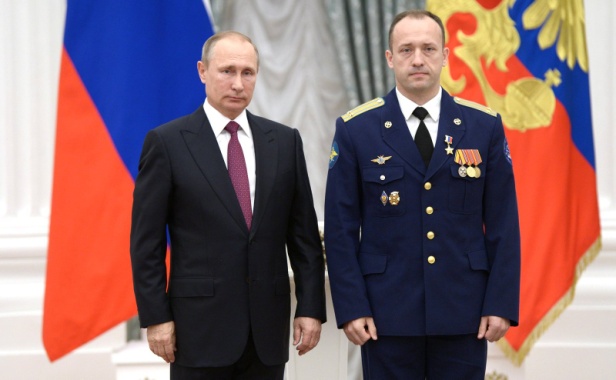 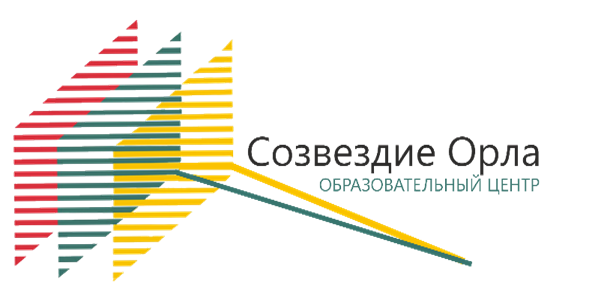 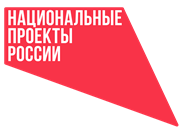 Сергачёв Алексей Александрович
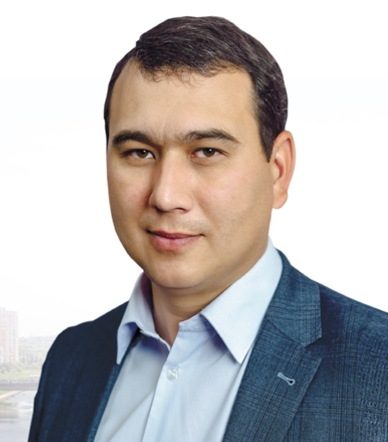 Главный тренер 
сборной Орловской области по Тайскому боксу
Президент Орловской областной Федерации Тайского бокса
Мастер спорта
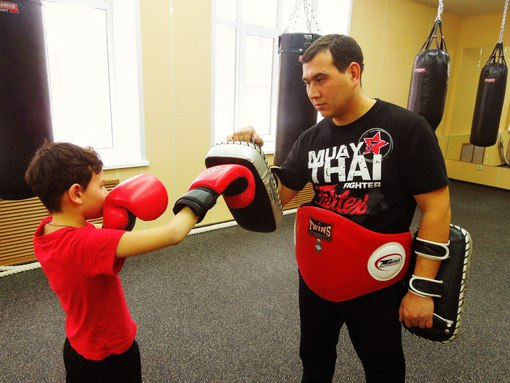 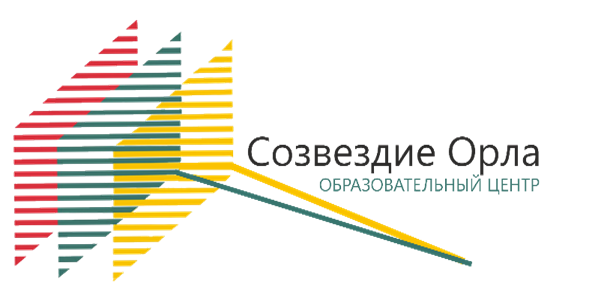 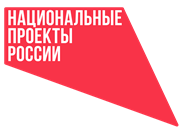 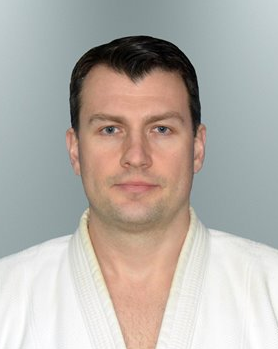 Скабелкин Сергей Васильевич
Президент  
Спортивной федерации армейского рукопашного боя Орловской области
Чемпион Московского военного округа по Армейскому рукопашному бою
Призёр чемпионата России по Армейскому рукопашному бою 
Чемпион Орловской области по рукопашному бою
Мастер спорта
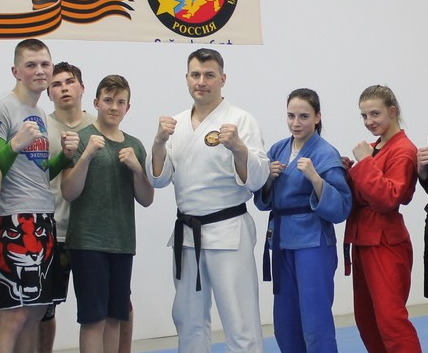 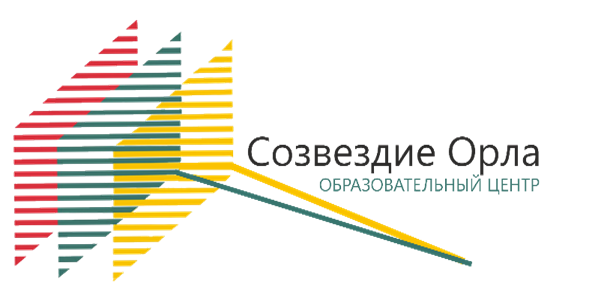 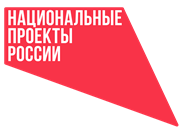 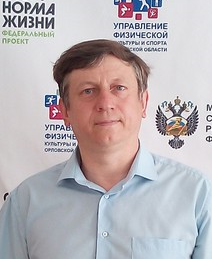 Лунёв Андрей Николаевич
Президент 
Федерации шахмат Орловской области 
Международный гроссмейстер 
Тренер высшей категории  
Судья всероссийской категории
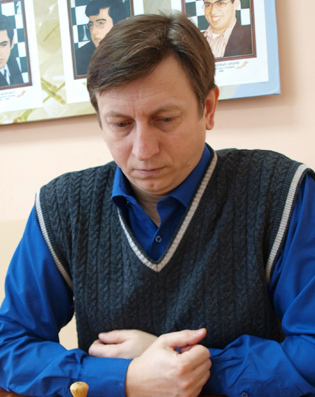 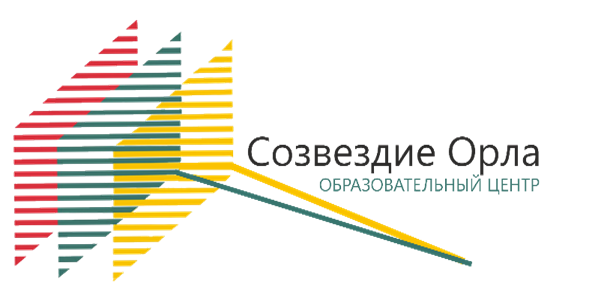 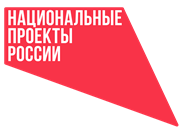 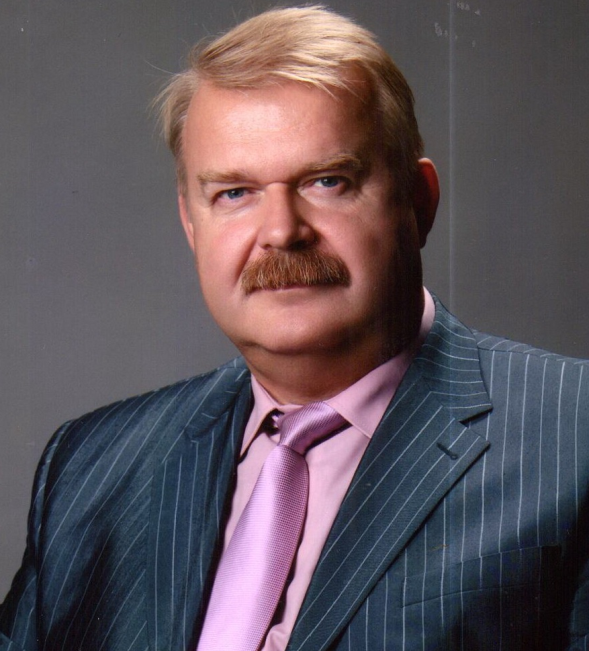 Королёв Николай Николаевич
Президент 
Орловской областной федерации дзюдо и самбо 
Президент федерации дзюдо ОГФСО «Юность России» 
Первый заместитель председателя ОГФСО «Юность России» 
Заслуженный тренер России
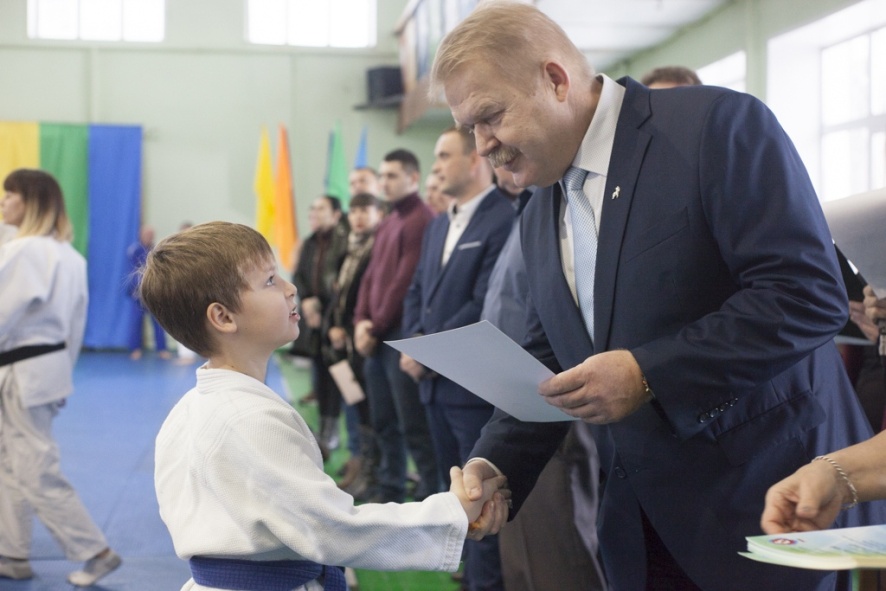 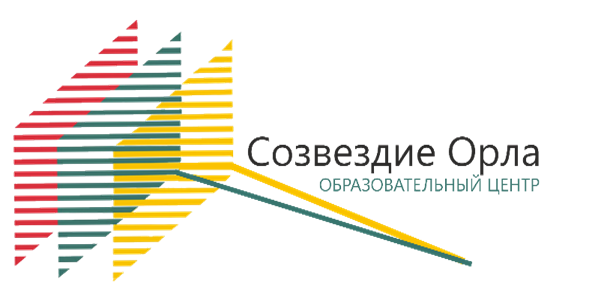 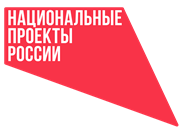 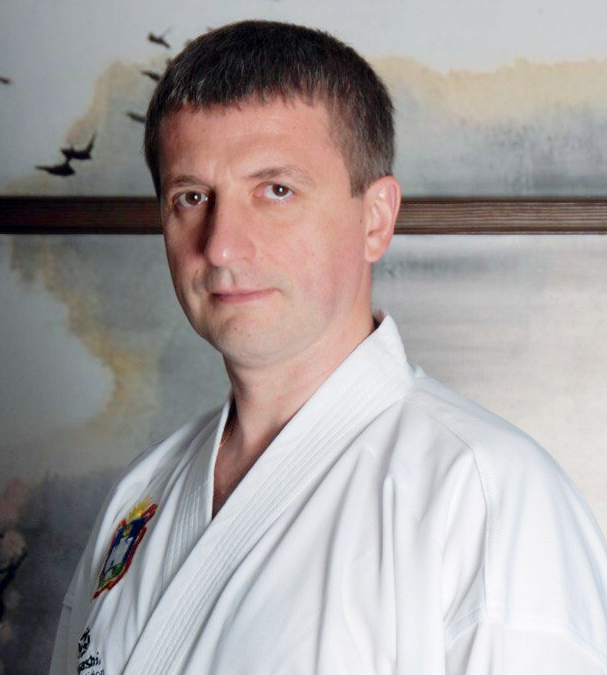 Кошелев Олег Петрович
Президент
 областной федерации каратэ
Член президиума федерации каратэ России 
Судья международной категории
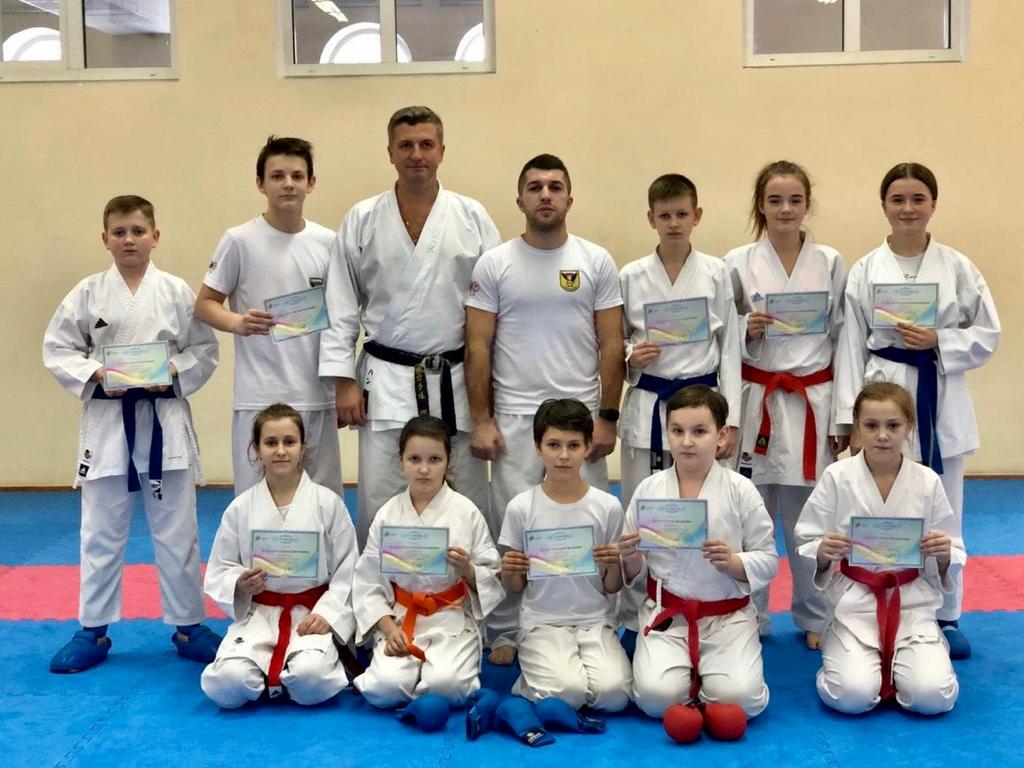 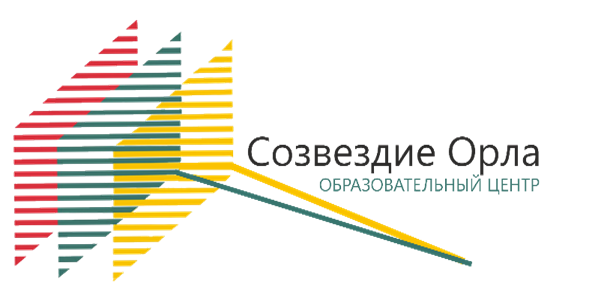 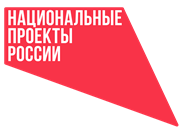 Дистанционное обучение
Онлайн-тренировки, видео-уроки и мастер-классы, видео-конференции, индивидуальное и групповое онлайн консультирование
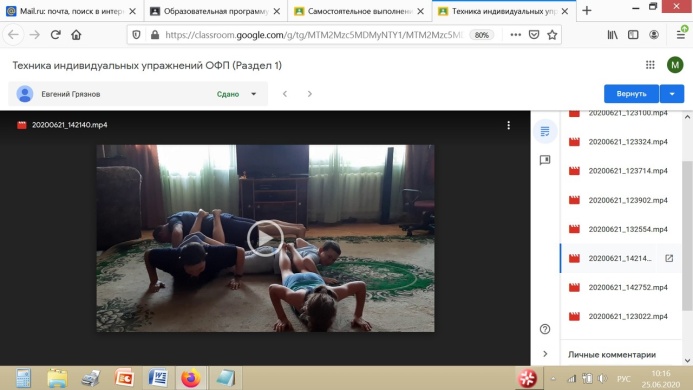 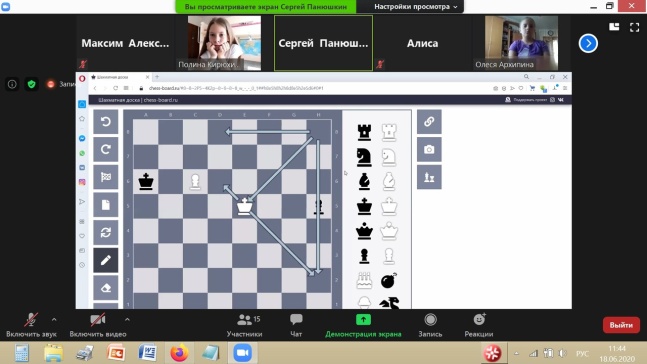 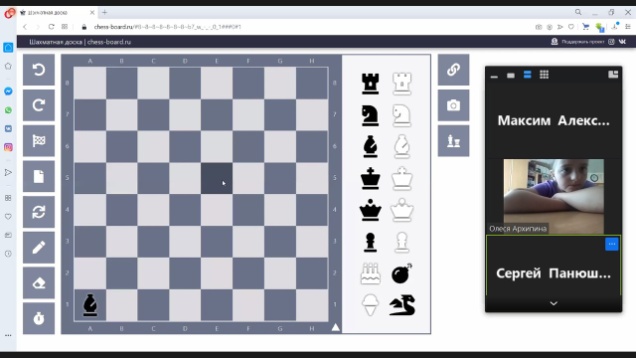 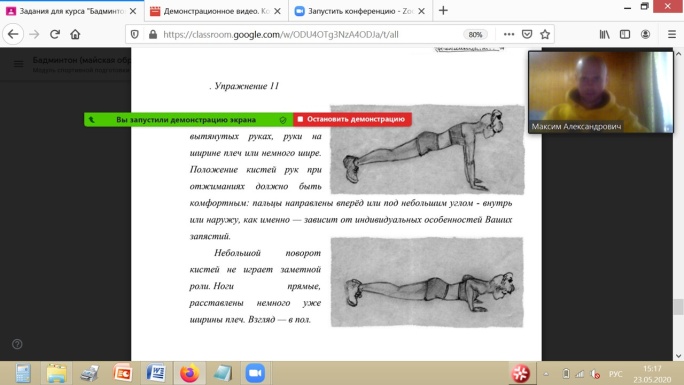 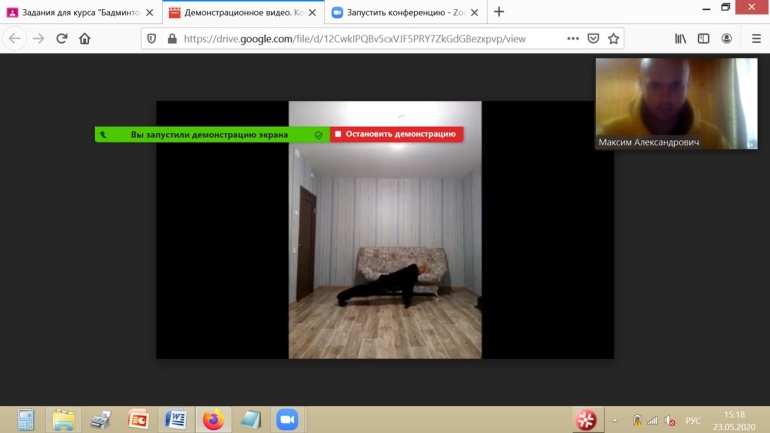 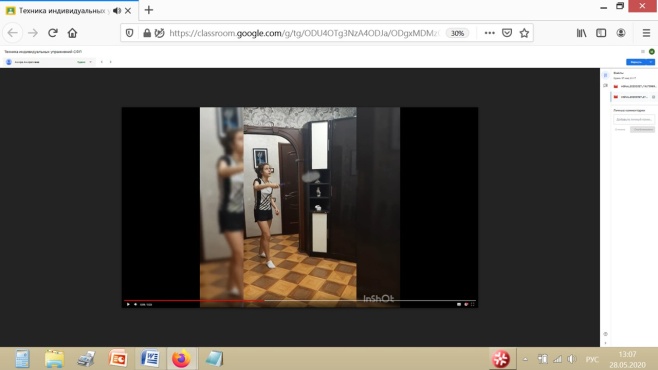 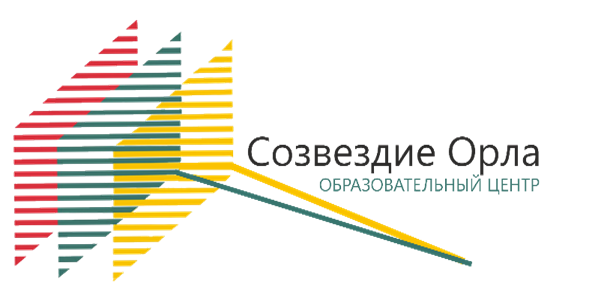 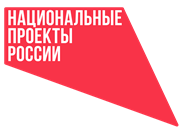 Дистанционное обучение
Учебные материалы размещались на платформе google-класс, а также рассылались участникам программ индивидуально
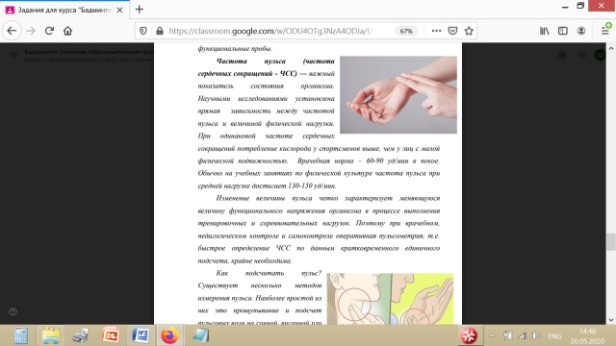 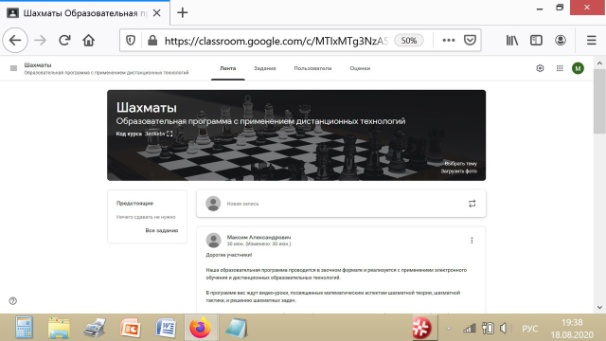 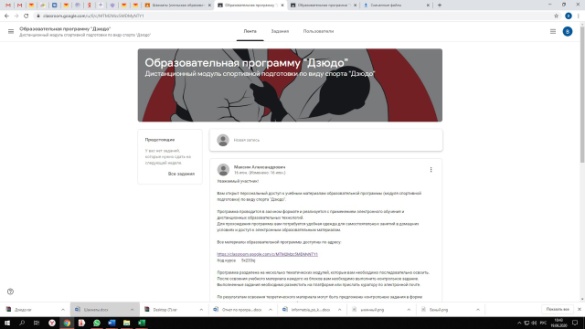 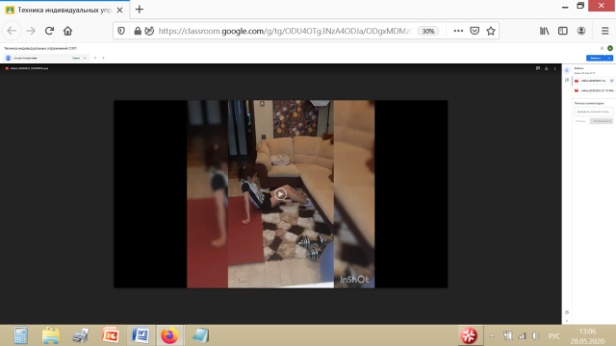 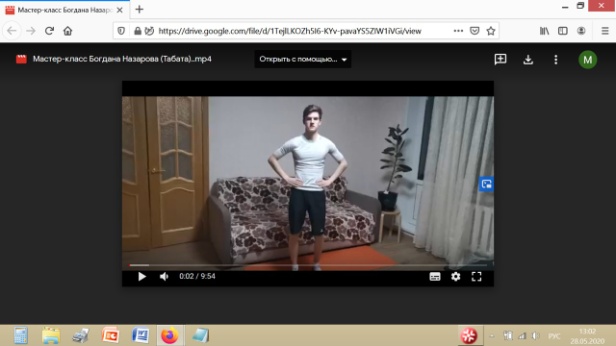 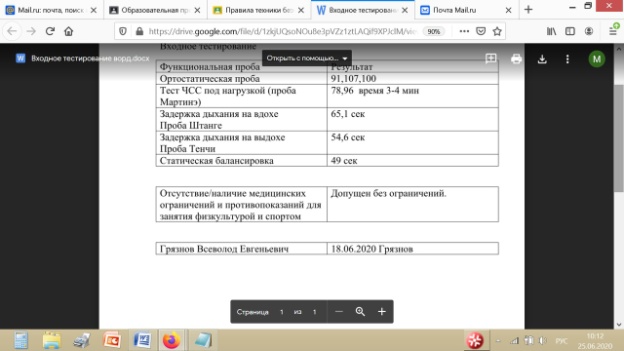 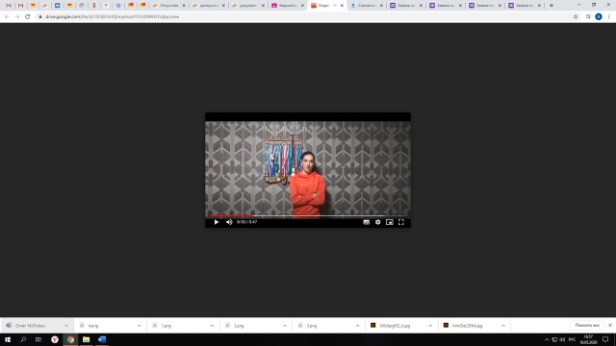 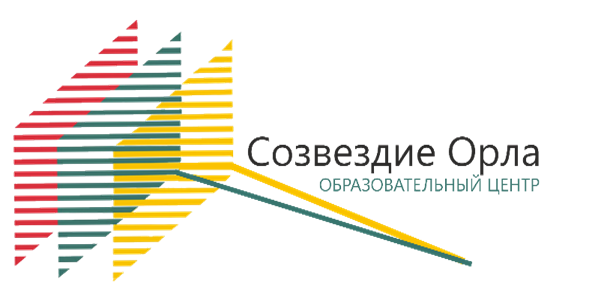 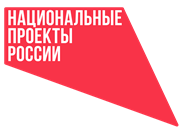 Sozvezdie Arena
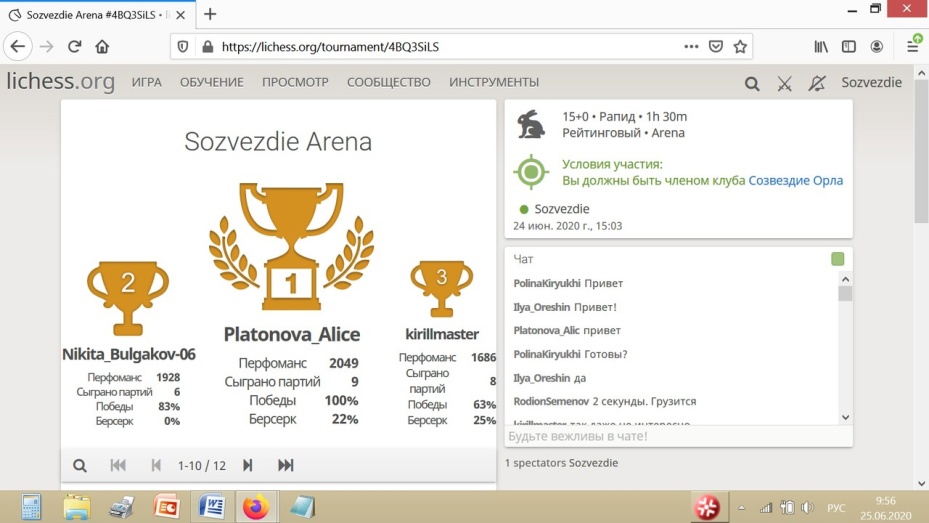 В целях получения участниками образовательных программ по шахматам  игровой практики была создана виртуальная площадка Шахматного клуба «Созвездие Орла» на платформе открытого шахматного интернет-сервера  Lichess (lichess.org) где регулярно проводятся дистанционные шахматные турниры  «Sozvezdie Arena»
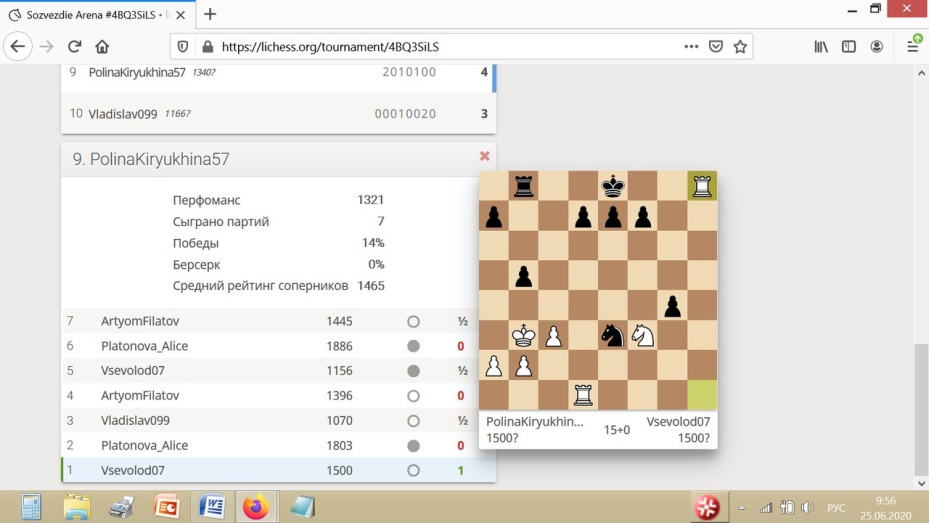 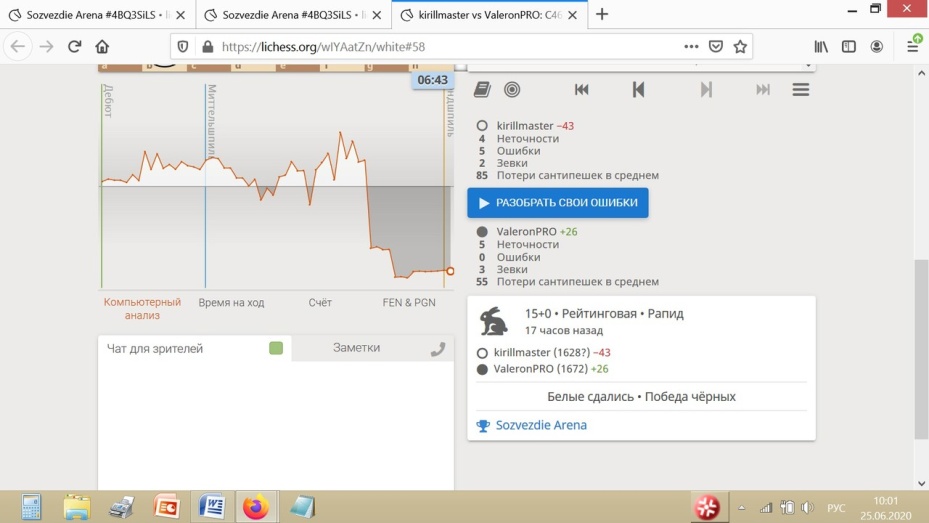 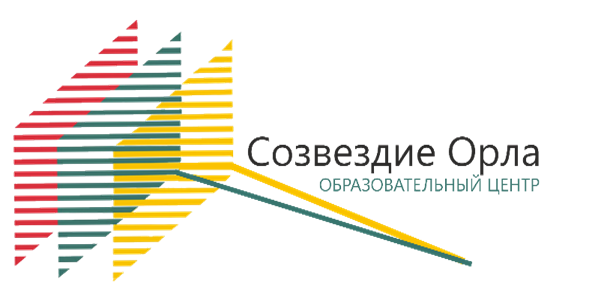 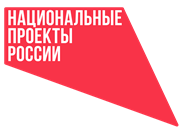 Умное и активное лето 2020
В рамках спецпроекта «Умное и активное лето» Региональным центром с июня  2020 г. ежемесячно проводиться дистанционная образовательная программа по виду спорта «Шахматы»
Руководитель программы:
Андрей Николаевич Лунёв - Международный гроссмейстер, Тренер высшей категории, Президент  Федерации шахмат Орловской области.

Спикеры программы: 
Сергей Владимирович Панюшкин - кандидат физико-математических наук, доцент кафедры геометрии и методики преподавания математики Орловского государственного университета имени И. С. Тургенева. 

Николай Николаевич Оленин - международный мастер, тренер высшей категории по шахматам.
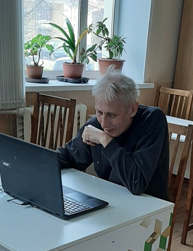 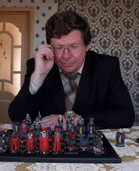 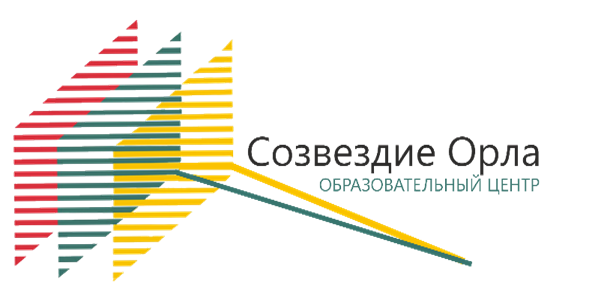 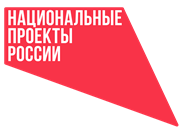 Умное и активное лето 2020
Программа доступная всем школьникам Орловской области 
включает в себя  цикл видео-уроков, посвящённых математическим аспектам шахматной теории, основам шахматной тактики, и практике решения шахматных задач.
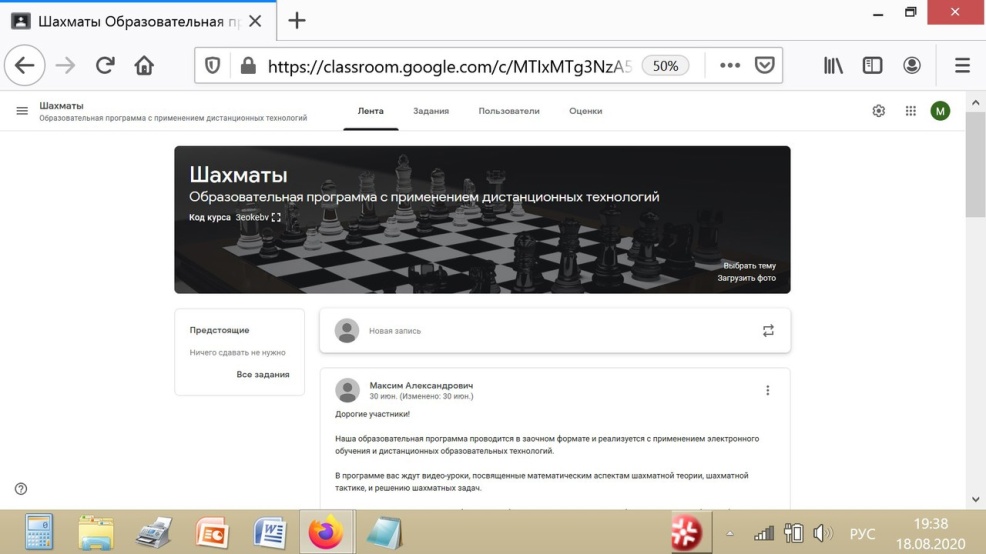 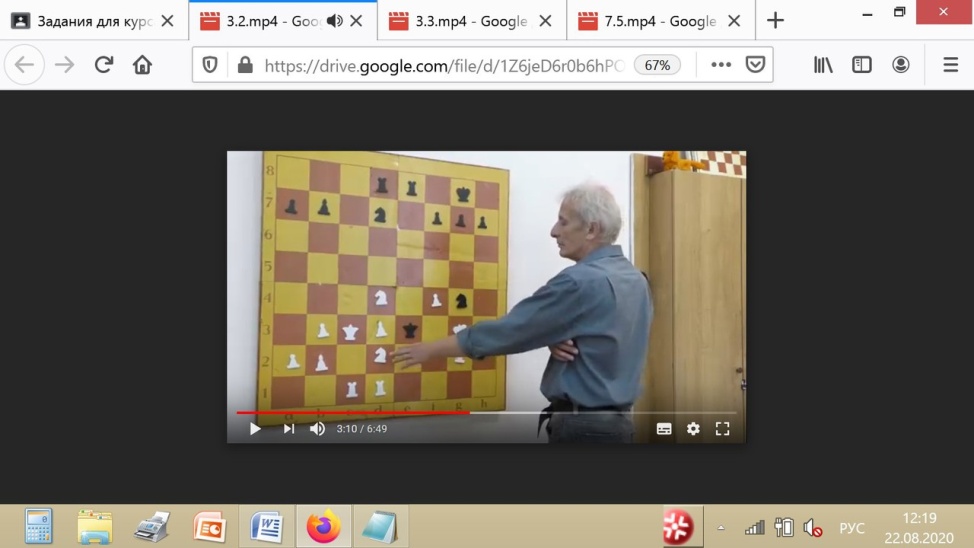 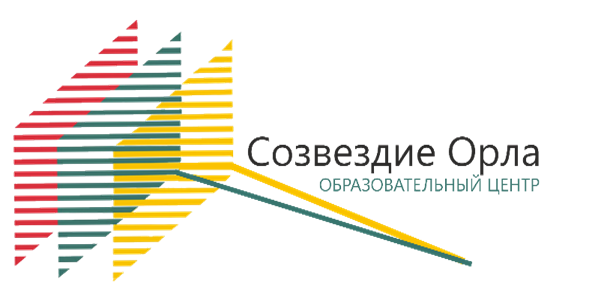 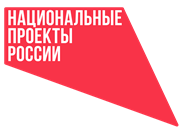 ВелоСириус
С 1 августа по 27 сентября 2020 года в Региональном центре «Созвездие Орла» проходил региональный этап всероссийского проекта «Велосириус»

В реализации мероприятий регионального этапа приняли участие инструктора и волонтеры  ТурЛиги МАБИВ, воспитанники отделений велоспорта детско-юношеских спортивных школ,  участники вело-клубов и вело-объединений г. Орла
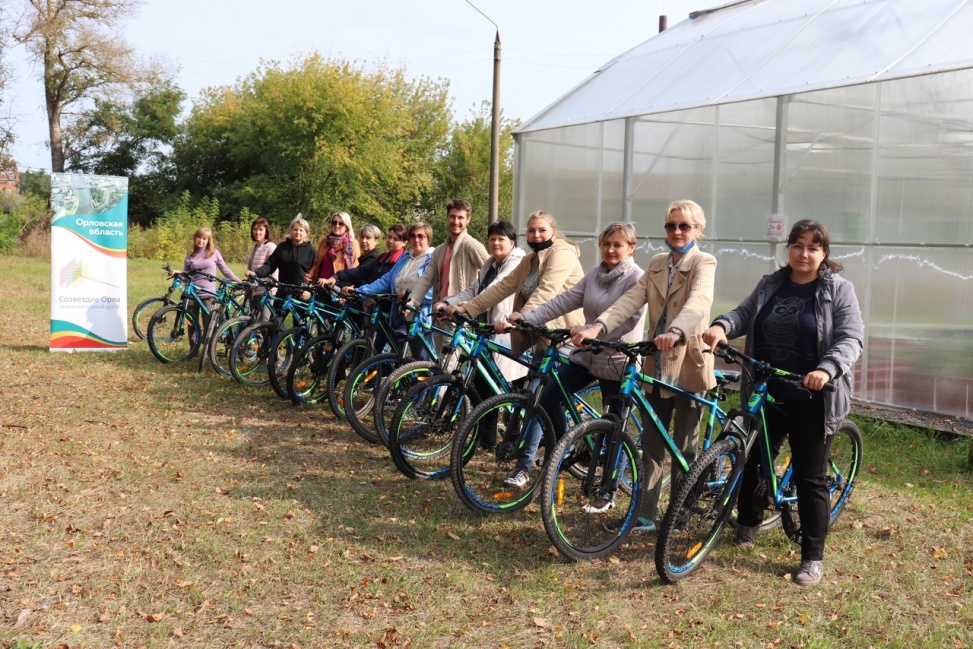 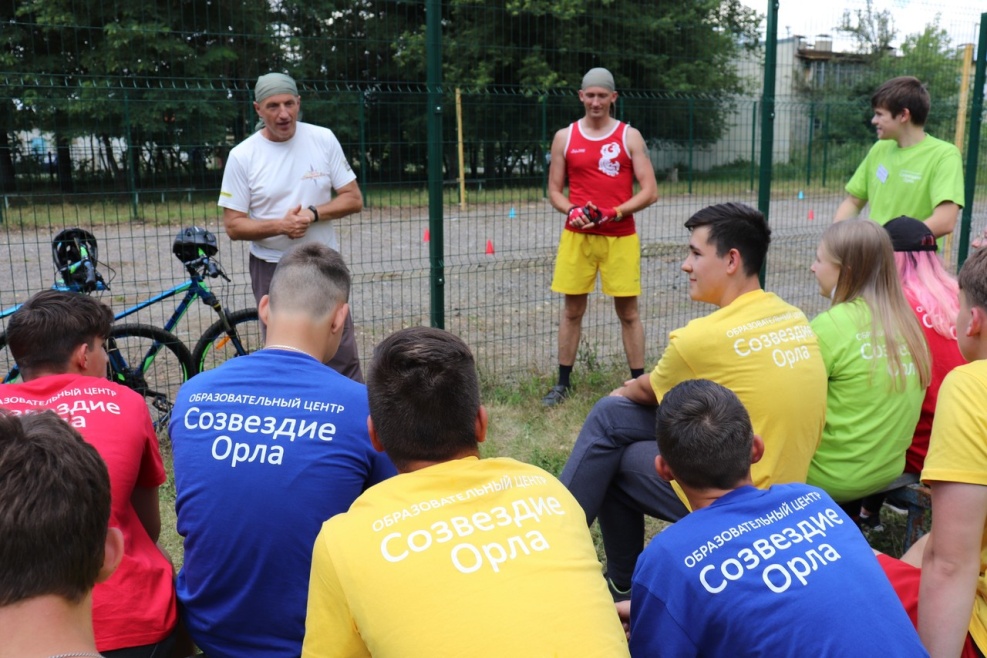 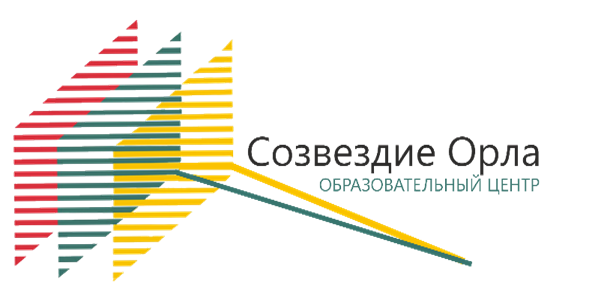 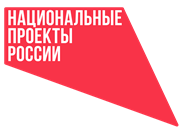 ВелоСириус
В рамках регионального этапа было проведено 12 мероприятий вело-тематики, в которых приняло участие более 600 человек, преодолевших в общей сложности более 3000 км.
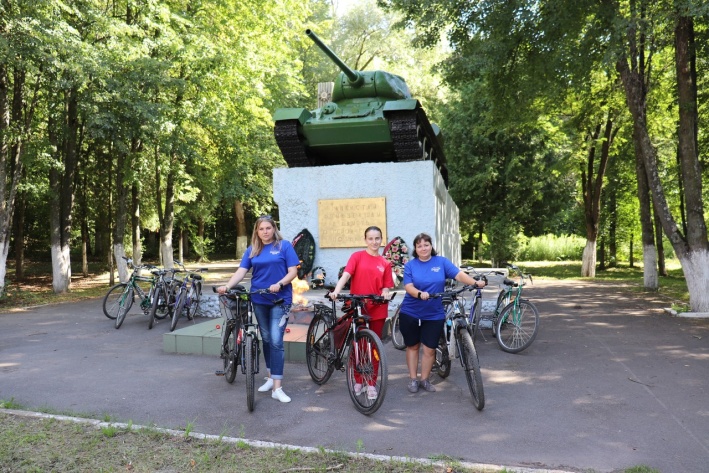 Велопробег в честь Дня города Орла 
Экскурсия-велопробег "Сабуровская крепость" 
Открытые практические занятия по велотуризму.
Мастер-класс по прикладной технике и безопасности экстремального вождения
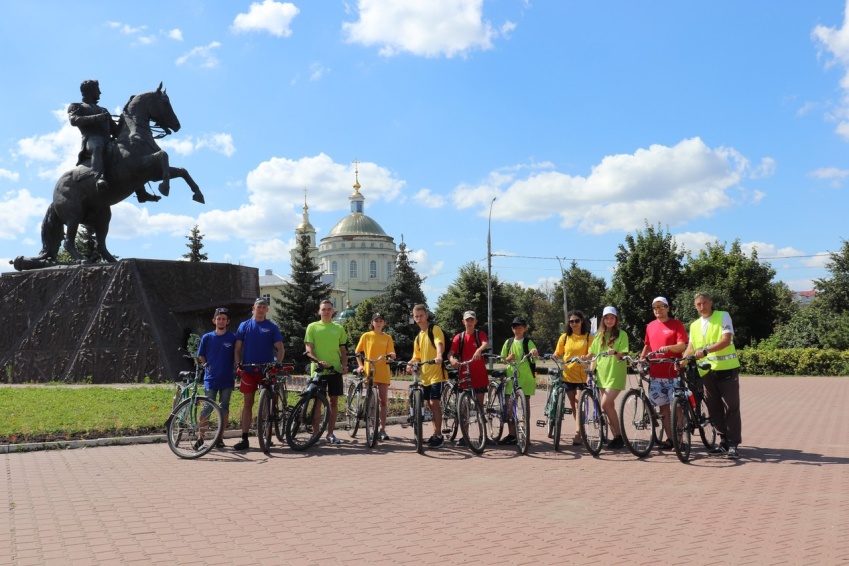 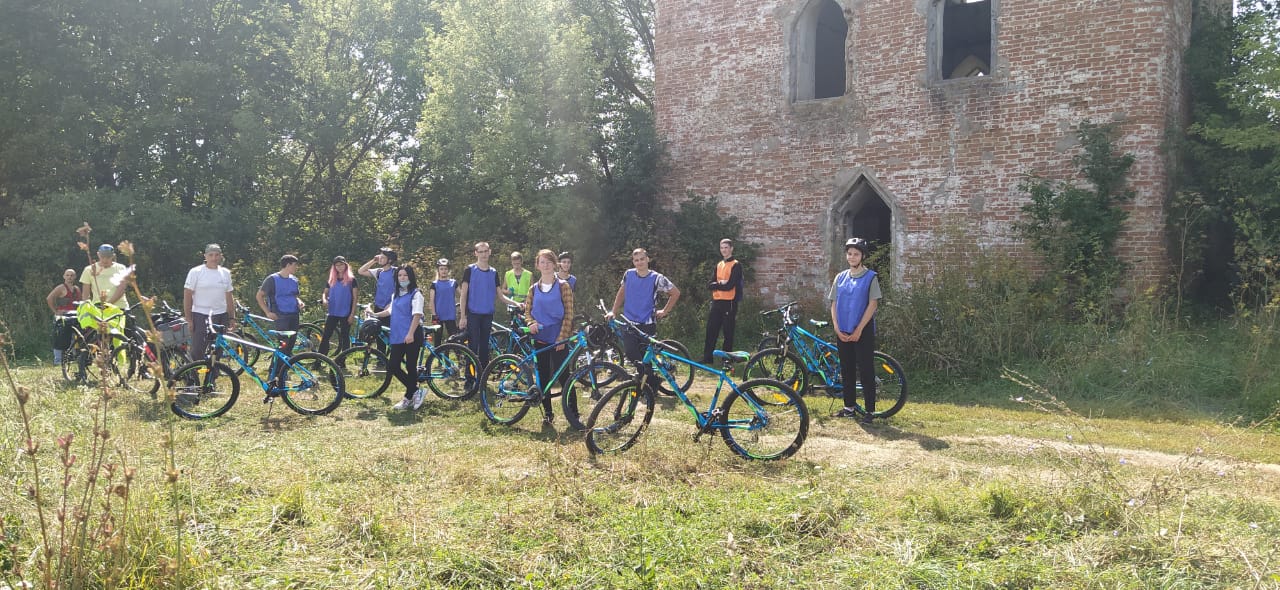 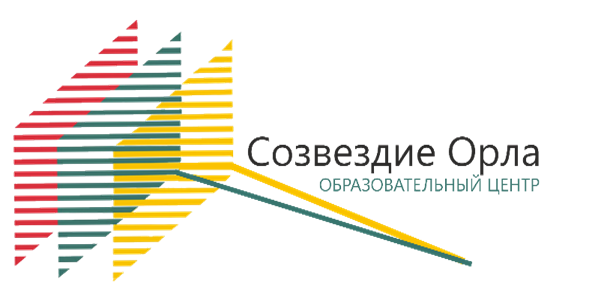 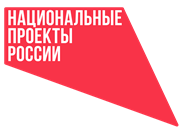 ВелоСириус
Велогонка «Вело-трофи» 
Показательные тренировки спортсменов-велосипедистов
Мастер-классы ведущих инструкторов по велотуризму
Акции Фонда «Талант и успех» «На работу на велосипеде»
Любительская спринтерская велогонка
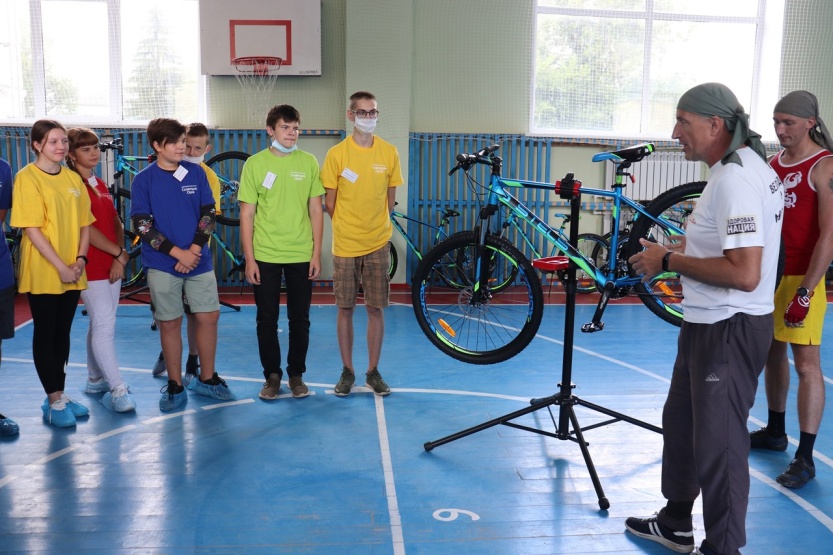 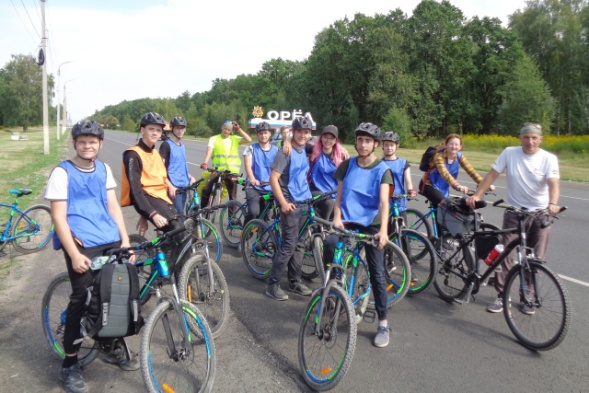 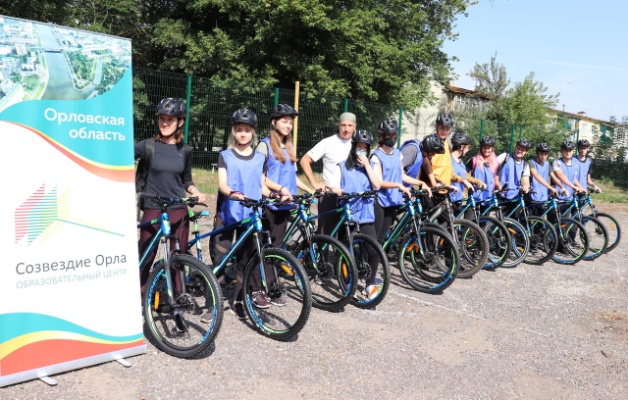 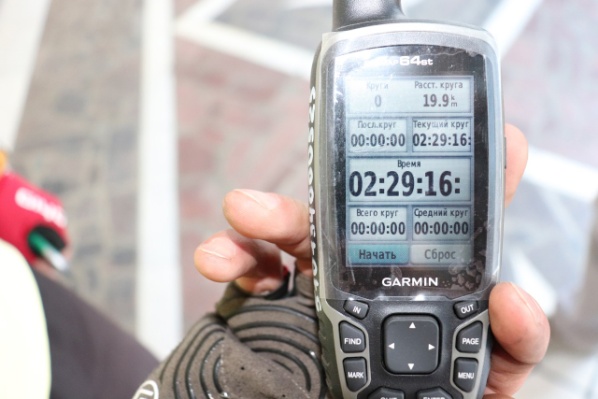 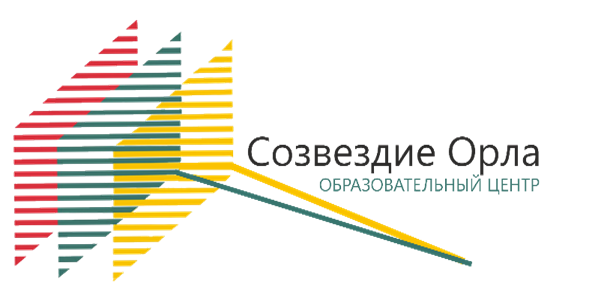 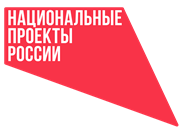 Образовательные программы, реализующиеся на постоянной основе (от 1 года)
Дополнительная общеразвивающая программа «Бадминтон»

Дополнительная общеразвивающая программа «Шахматы»

Дополнительная общеразвивающая программа «Туристический клуб «Созвездие Орла»
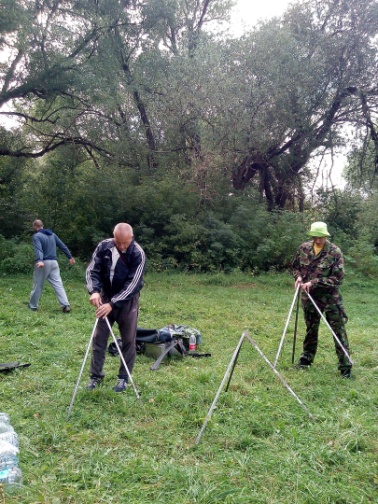 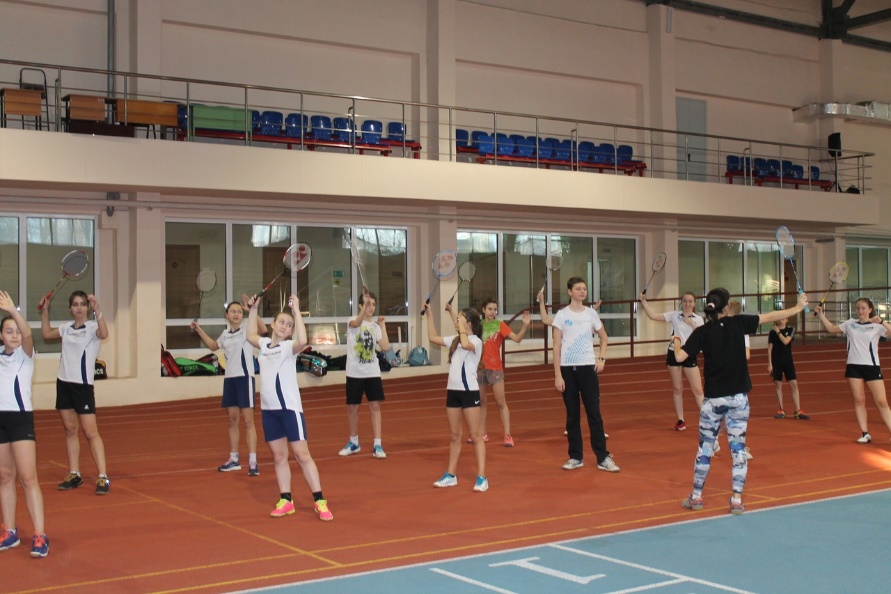 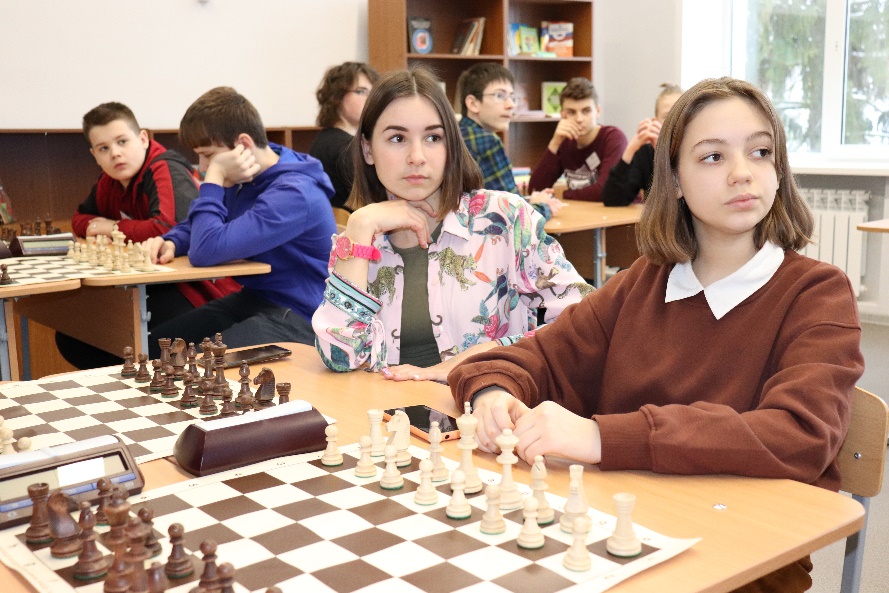 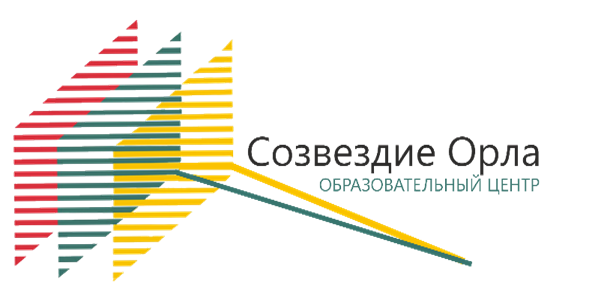 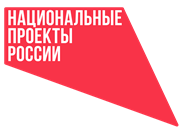 Туристический клуб «Созвездие Орла»
Образовательная программа по туризму реализующаяся на постоянной основе ориентирована на: 
вовлечение детей  в исследовательскую  деятельность 
развитие основ экологических знаний, 
формирование прикладных туристических навыков и правил  безопасного поведения  в походе, 
укрепление здоровья, физическое развитие и воспитание эстетических чувств
      
       Программа предусматривает учебные занятия с туристическим снаряжением, походы и экскурсионно-познавательные мероприятия культурно-исторического и эколого-образовательного профиля, туристические соревнования, терренкур-мероприятия
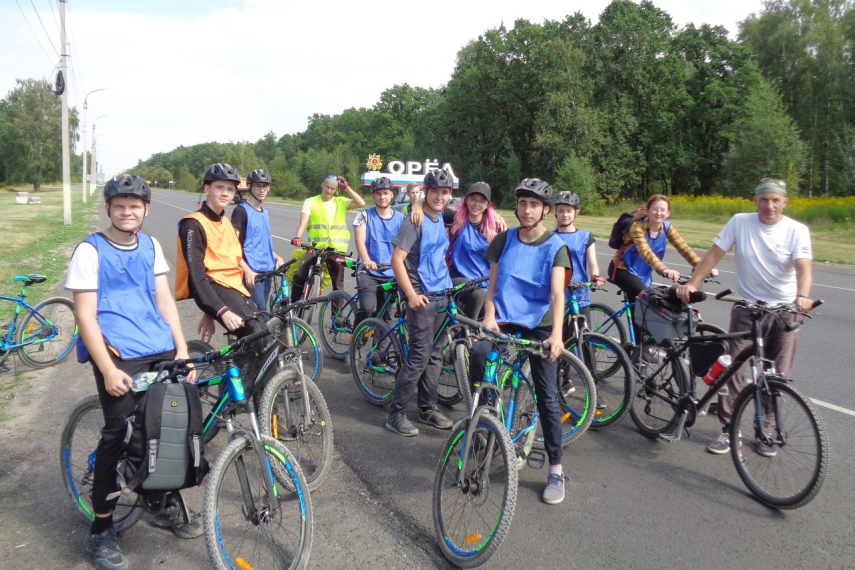 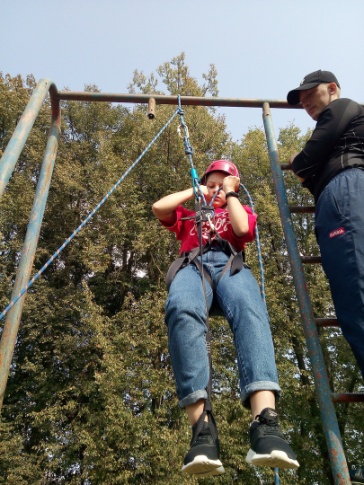 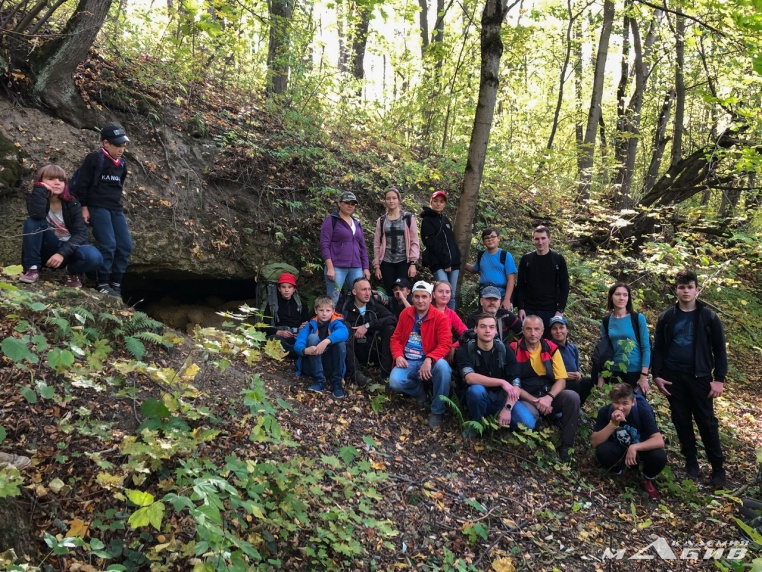 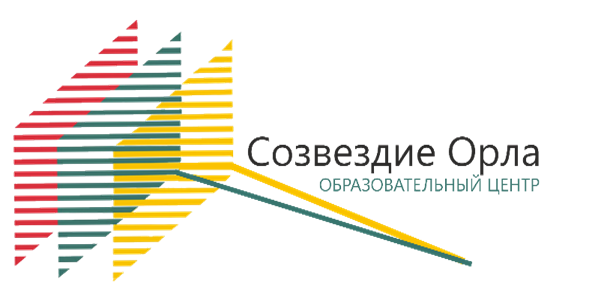 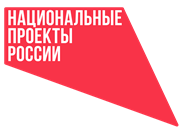 Программа «Образовательный туризм» (сентябрь 2020 г.)
Целью программы является развитие теоретических знаний, формирование практических навыков и разработка новых концепций, технологий и методов в области активного туризма

Программа ориентирована на: 
приобретение знаний, умений и навыков активного туризма;
обучение способам достижения максимальной эффективности при разрешении нестандартных или экстремальных ситуаций;
приобретение знаний и умений творческой, научно- исследовательской деятельности;
оформление полученных результатов в виде публикаций и представление на конференциях различного уровня
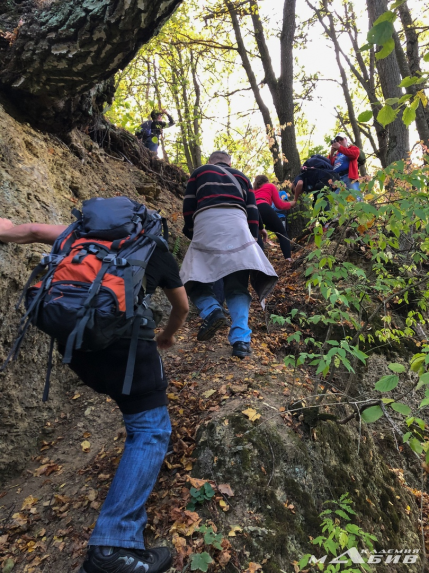 Руководитель программы

Махов Станислав Юрьевич
кандидат педагогических наук, доцент кафедры 
«Теория и методика физической культуры и спорта» 
ФГБОУ ВО «ОГУ имени И. С. Тургенева», 
тренер-преподаватель высшей категории, 
сертифицированный инструктор по туризму
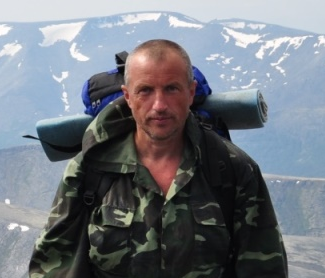